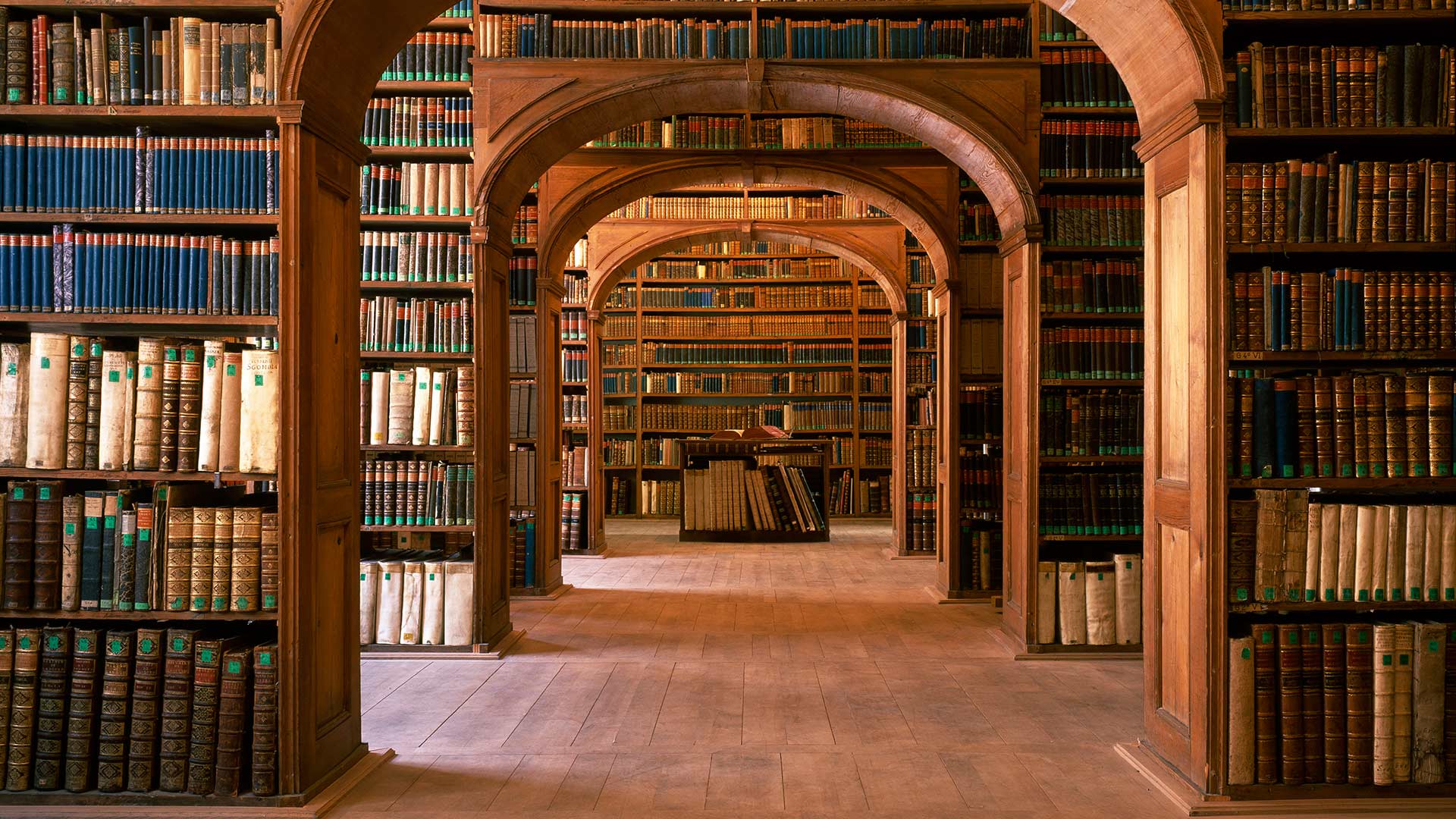 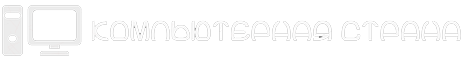 Работу выполнила
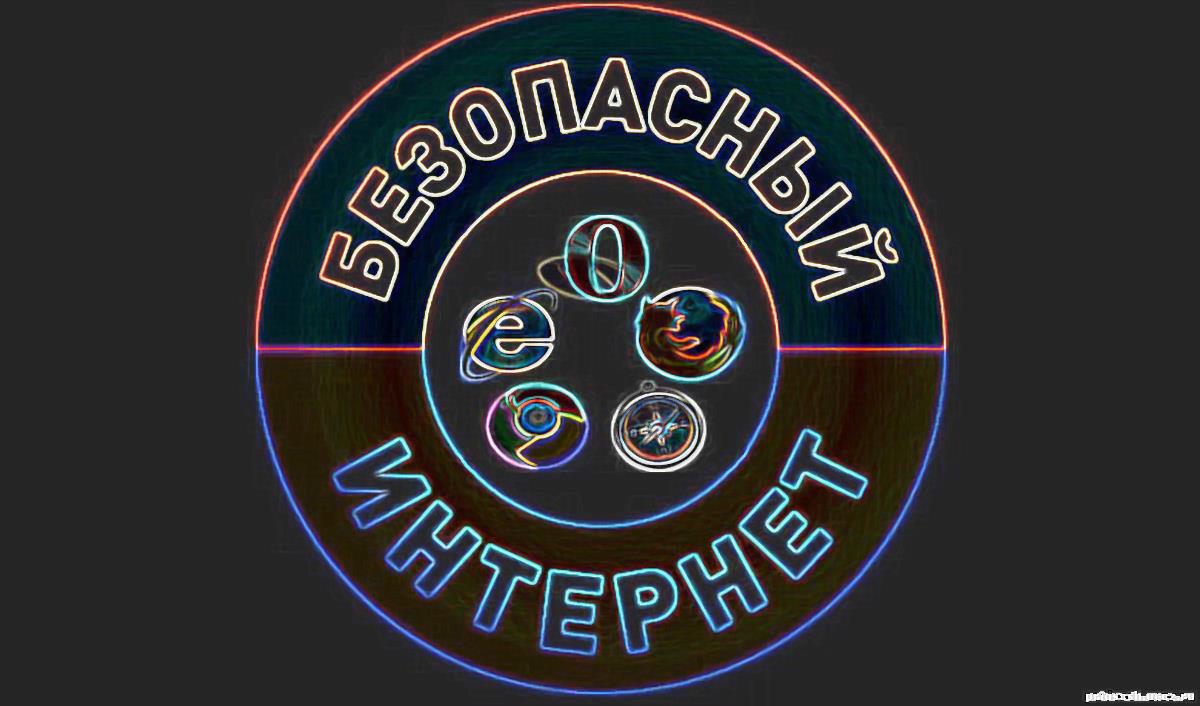 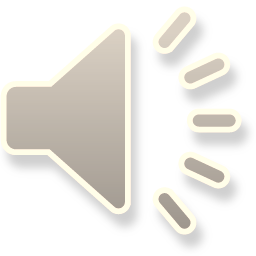 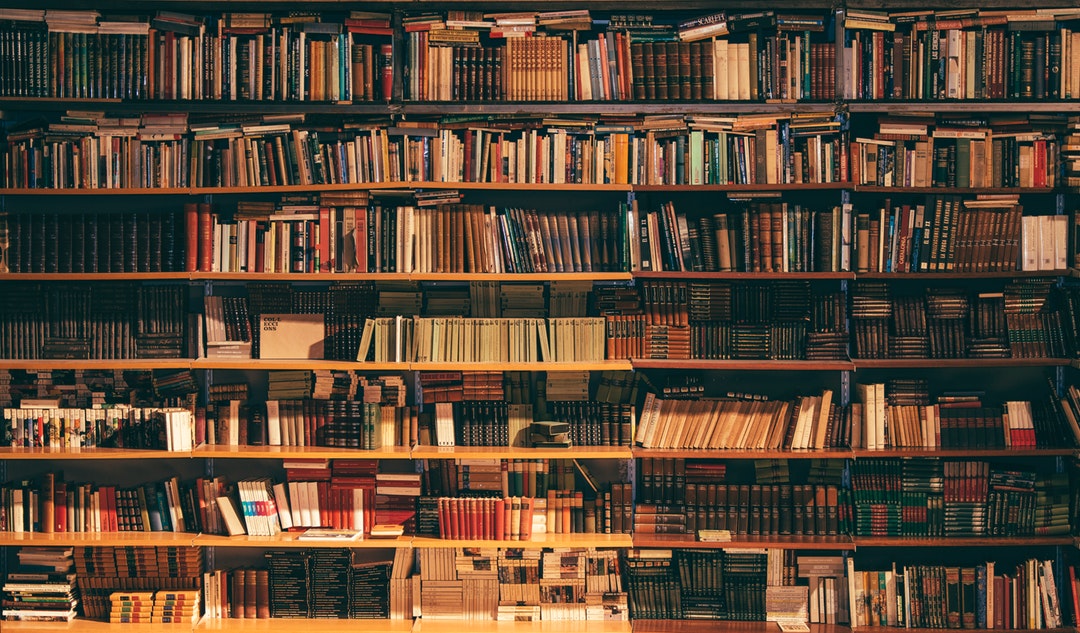 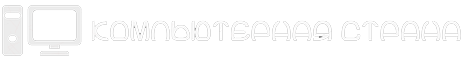 Ученица 7 «В» класса
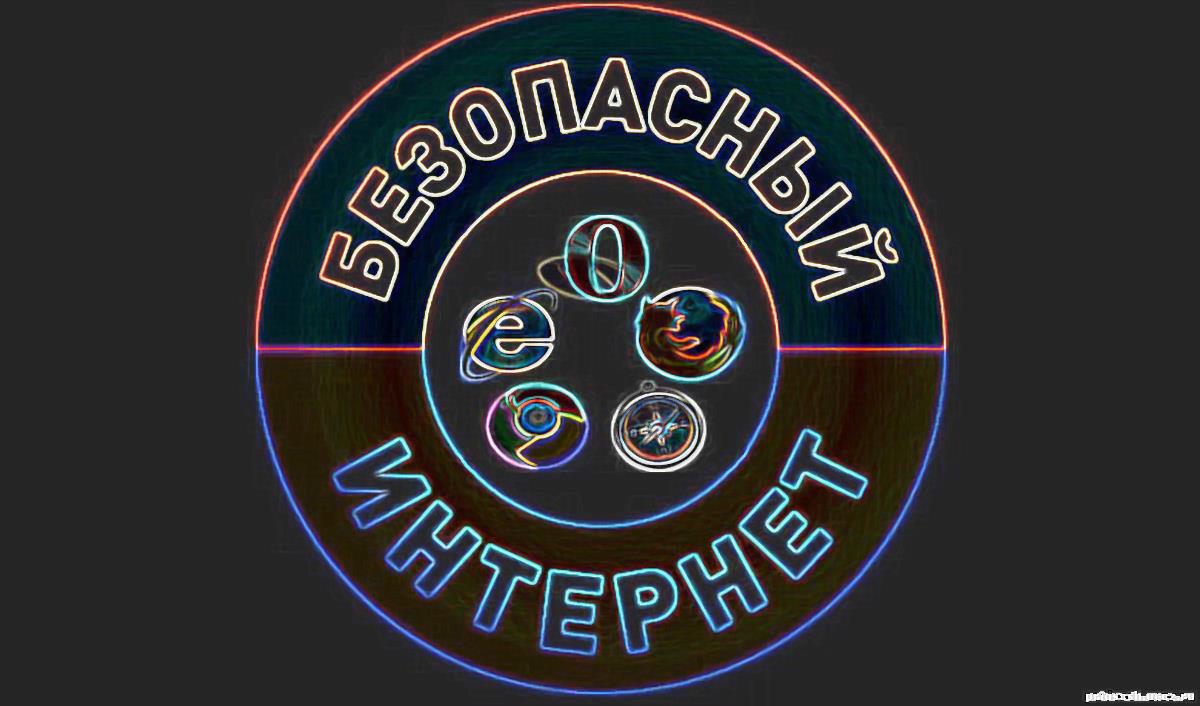 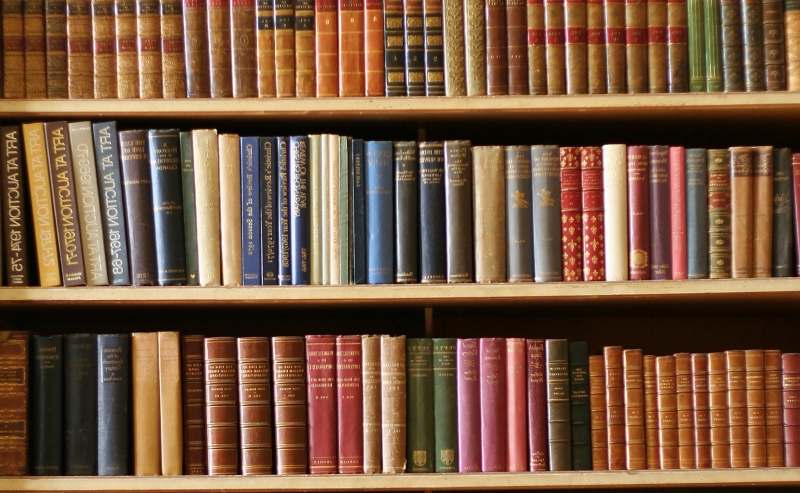 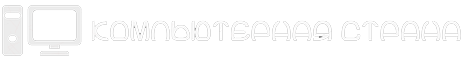 ГБОУ СОШ «ОЦ» п.г.т. Рощинский
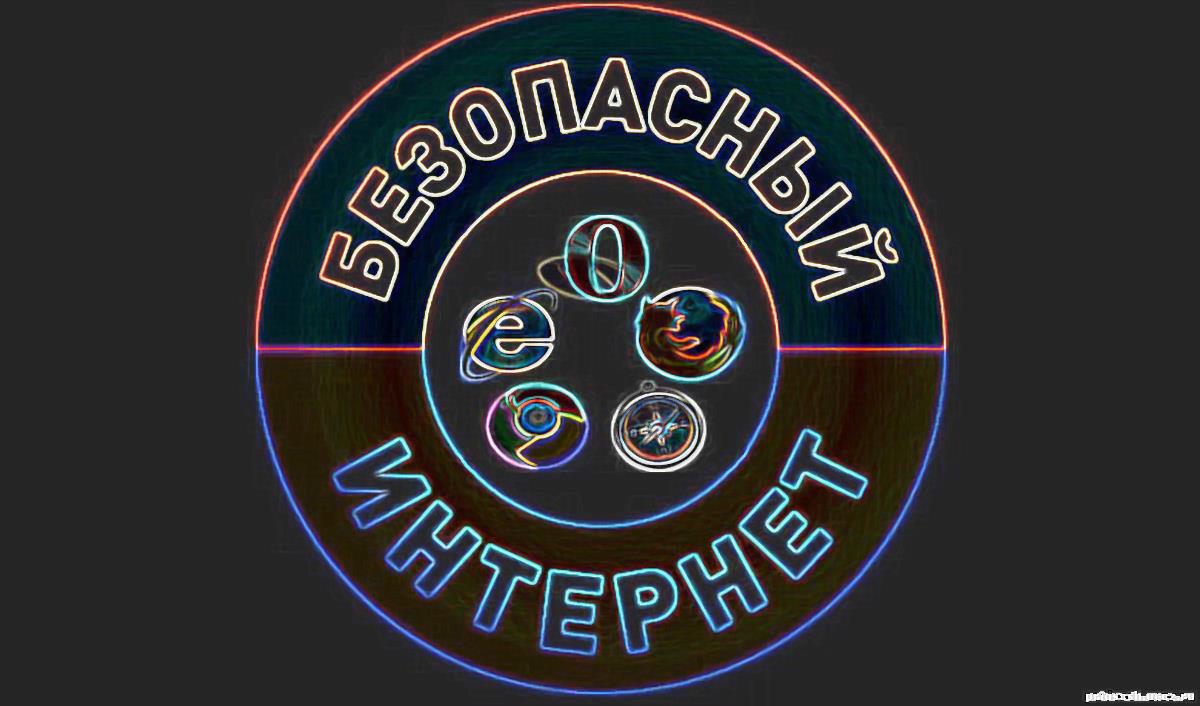 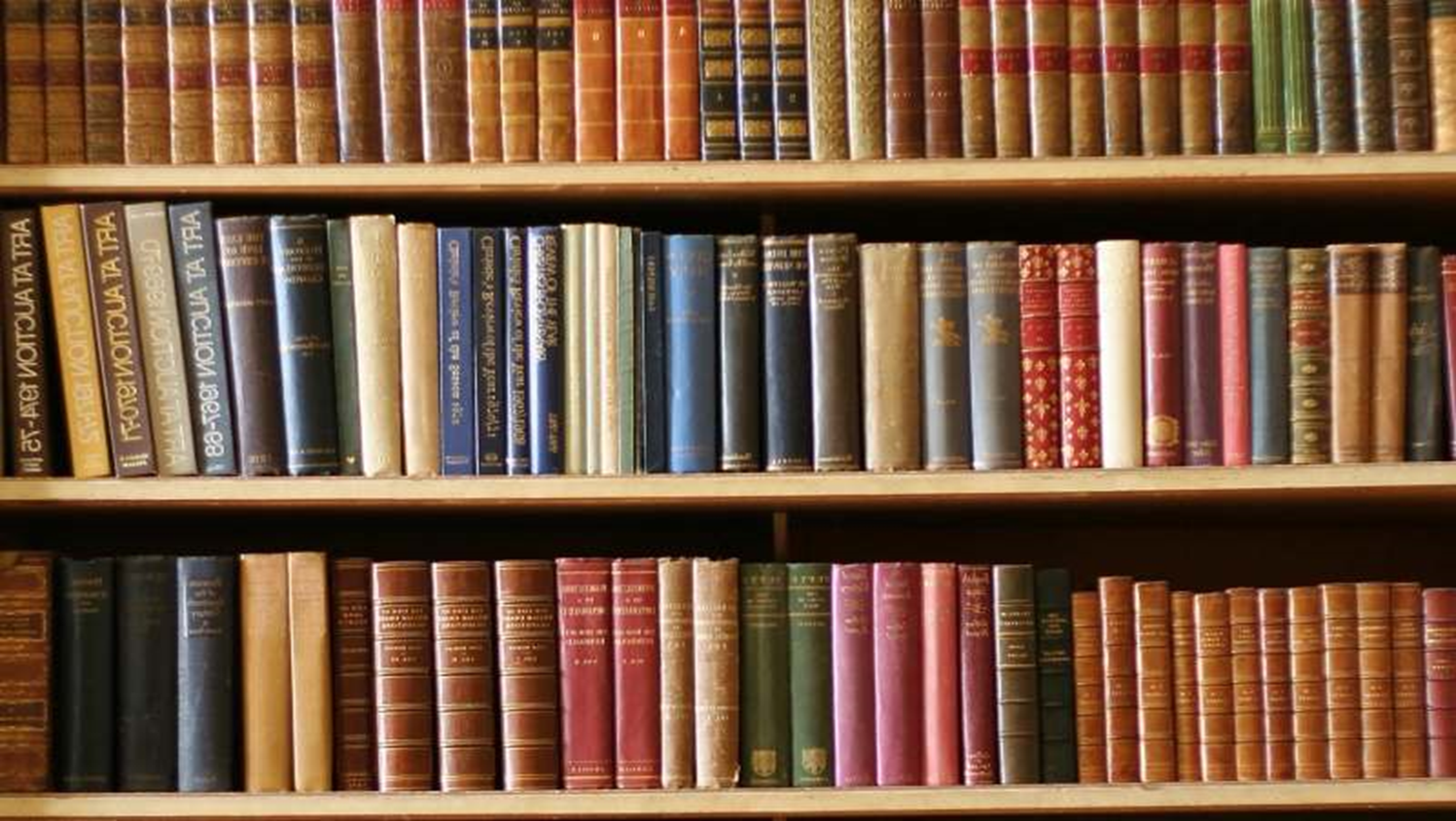 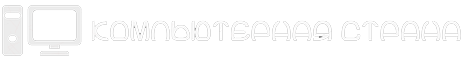 Кылосова Кристина
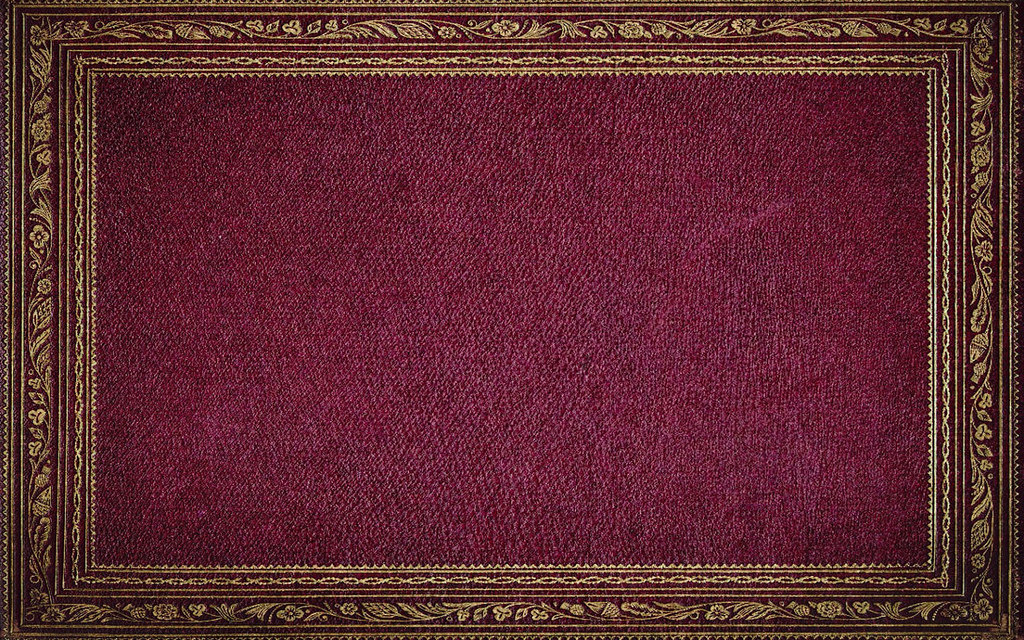 «Безопасность
в сети
Интернет»
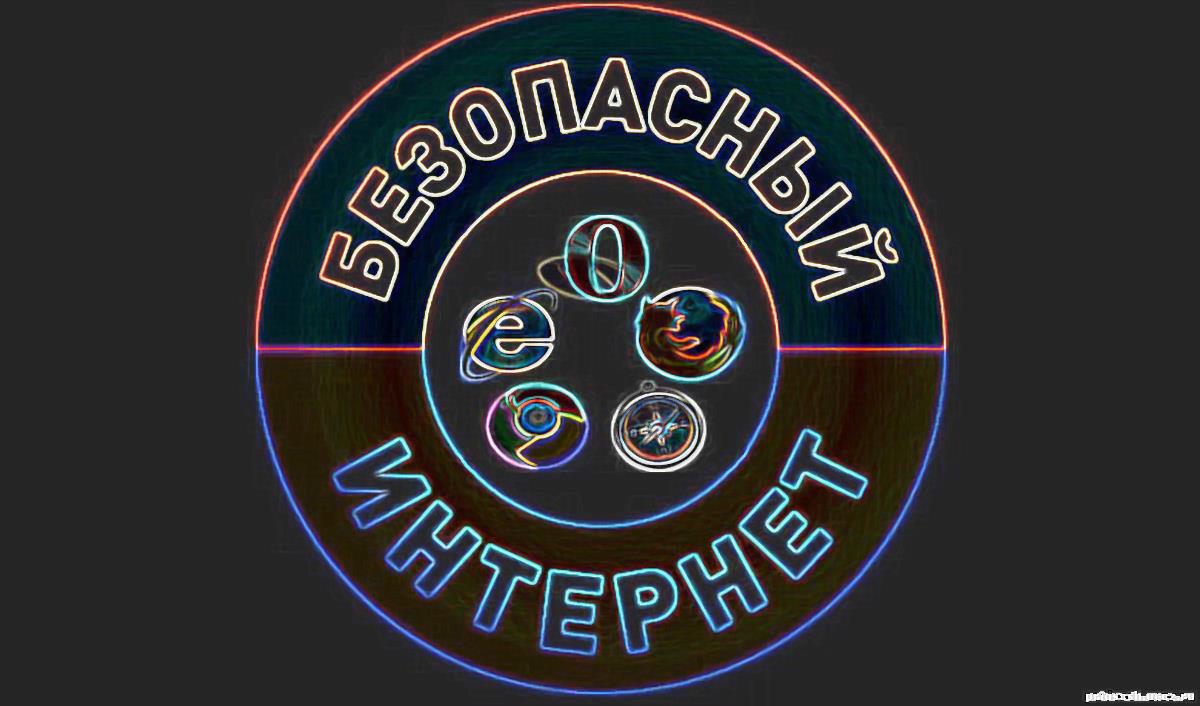 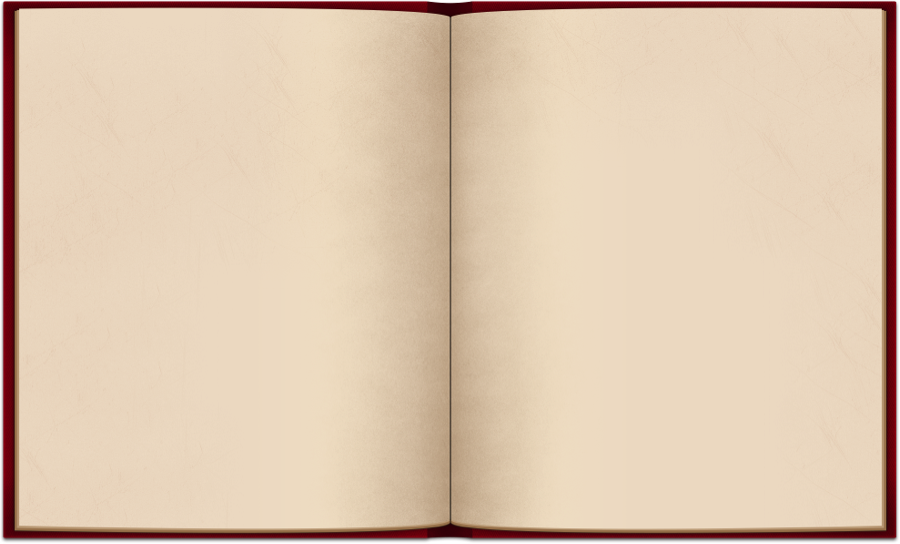 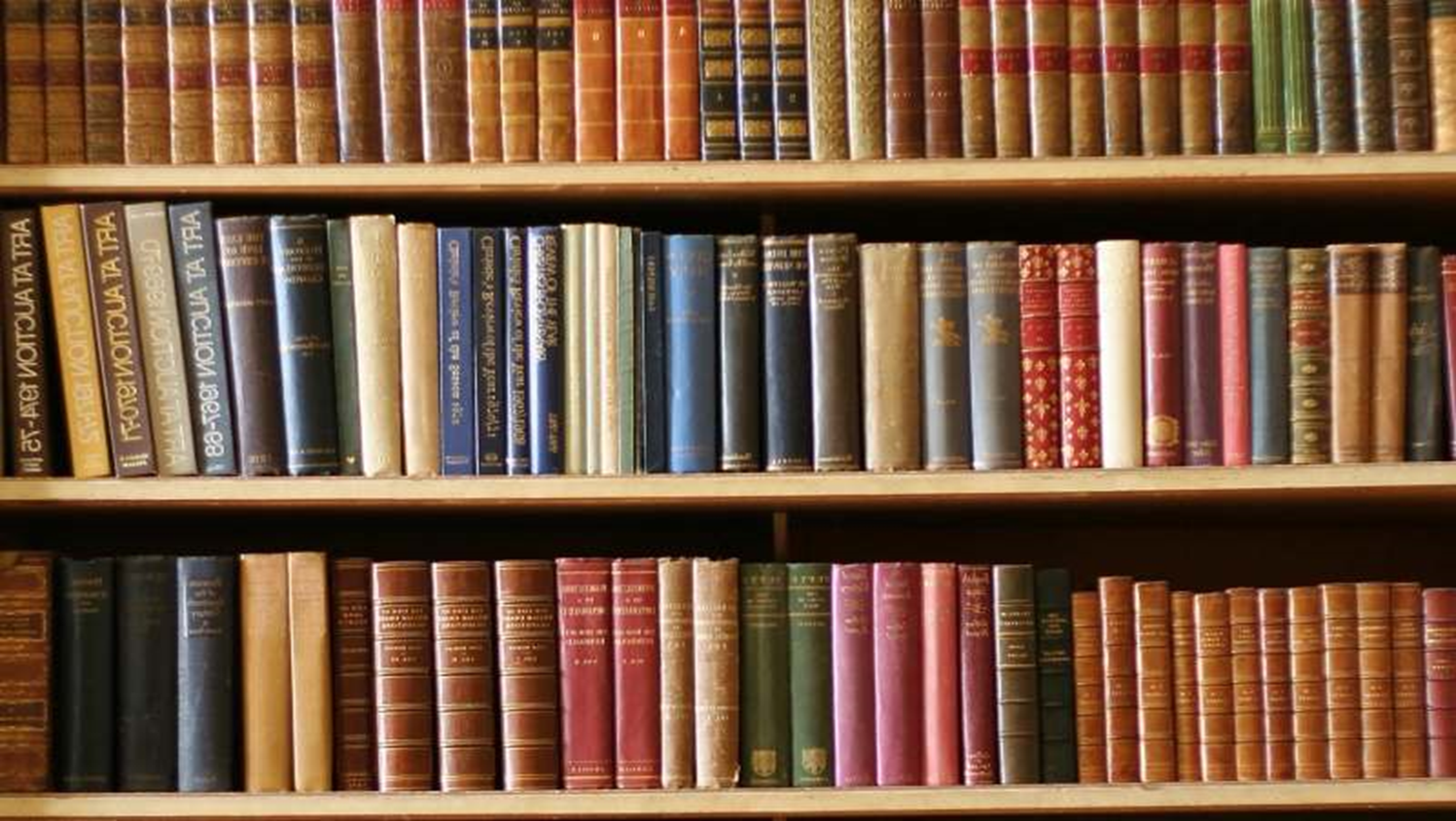 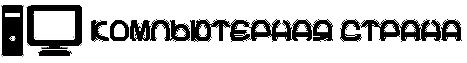 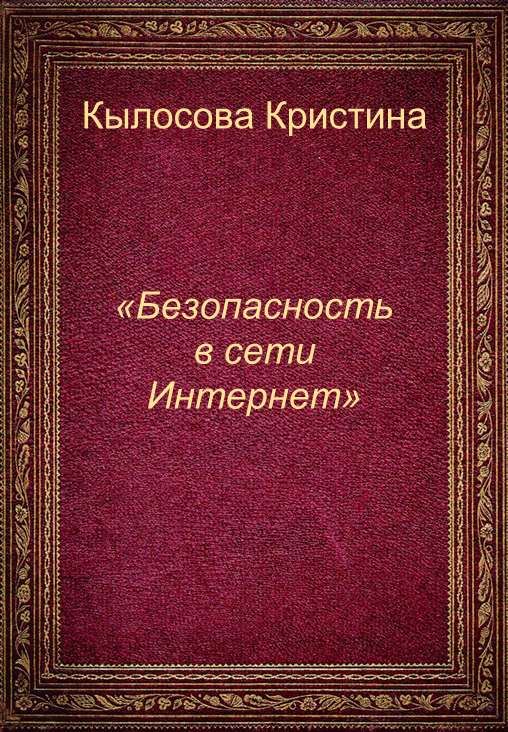 Кылосова Кристина
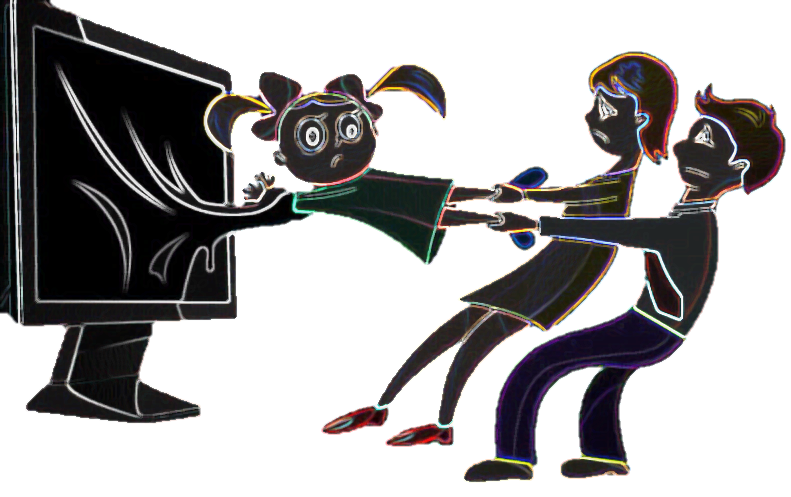 «Безопасность
в сети
Интернет»
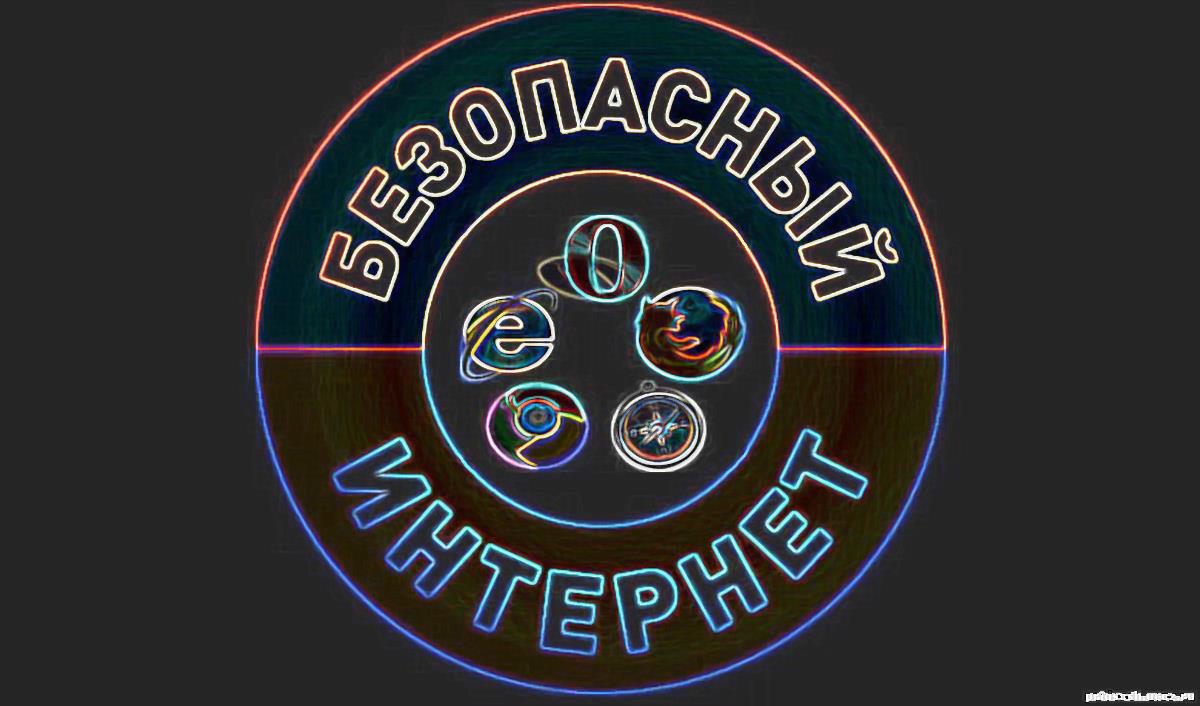 Учитель Проскурякова И. В.
1
2020 г.
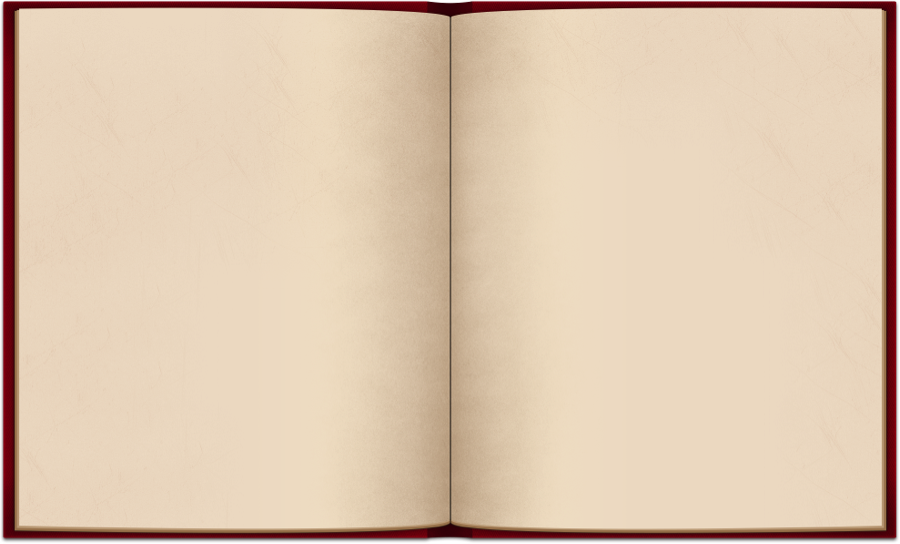 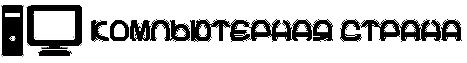 Содержание:

Безграничные возможности Интернета 

Быстрый поиск информации

Мошенничество

Общение без границ

Вирусы 

Обманчивые друзья
Встреча с незнакомцем

Дразнилки и оскорбления

Вредные сайты

Фикси – советы. Осторожней в Интернете!

Список использованной литературы
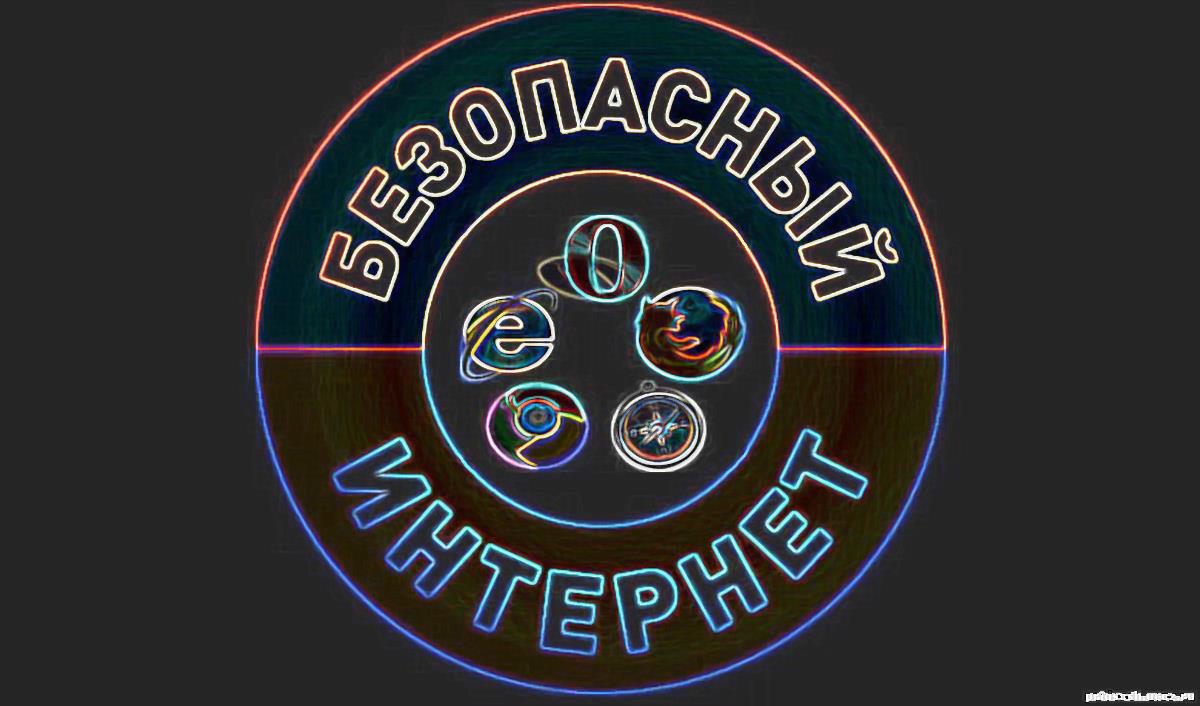 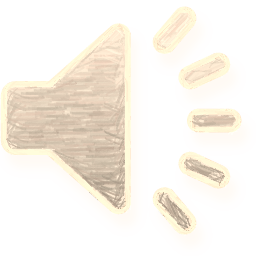 2
3
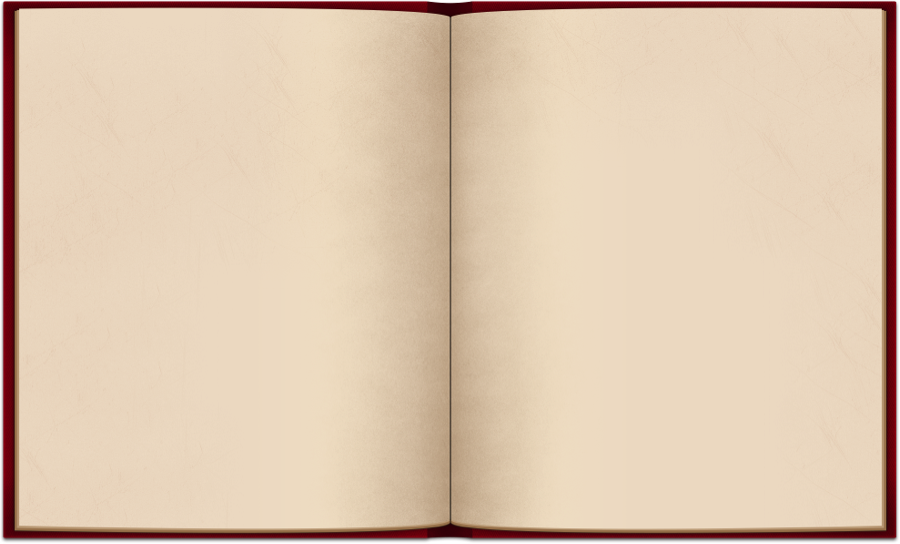 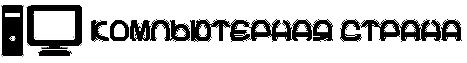 Где найти подругу Олю?
Прочитать, что было в школе?
И узнать про все на свете?
Ну, конечно, в ИНТЕРНЕТЕ!

Там музеи, книги, игры,
Музыка, живые тигры!
Можно все, Друзья, найти
В это сказочной сети!
Безграничные
 возможности Интернета
Интерне́т  — всемирная система объединённых компьютерных сетей для хранения и передачи информации.
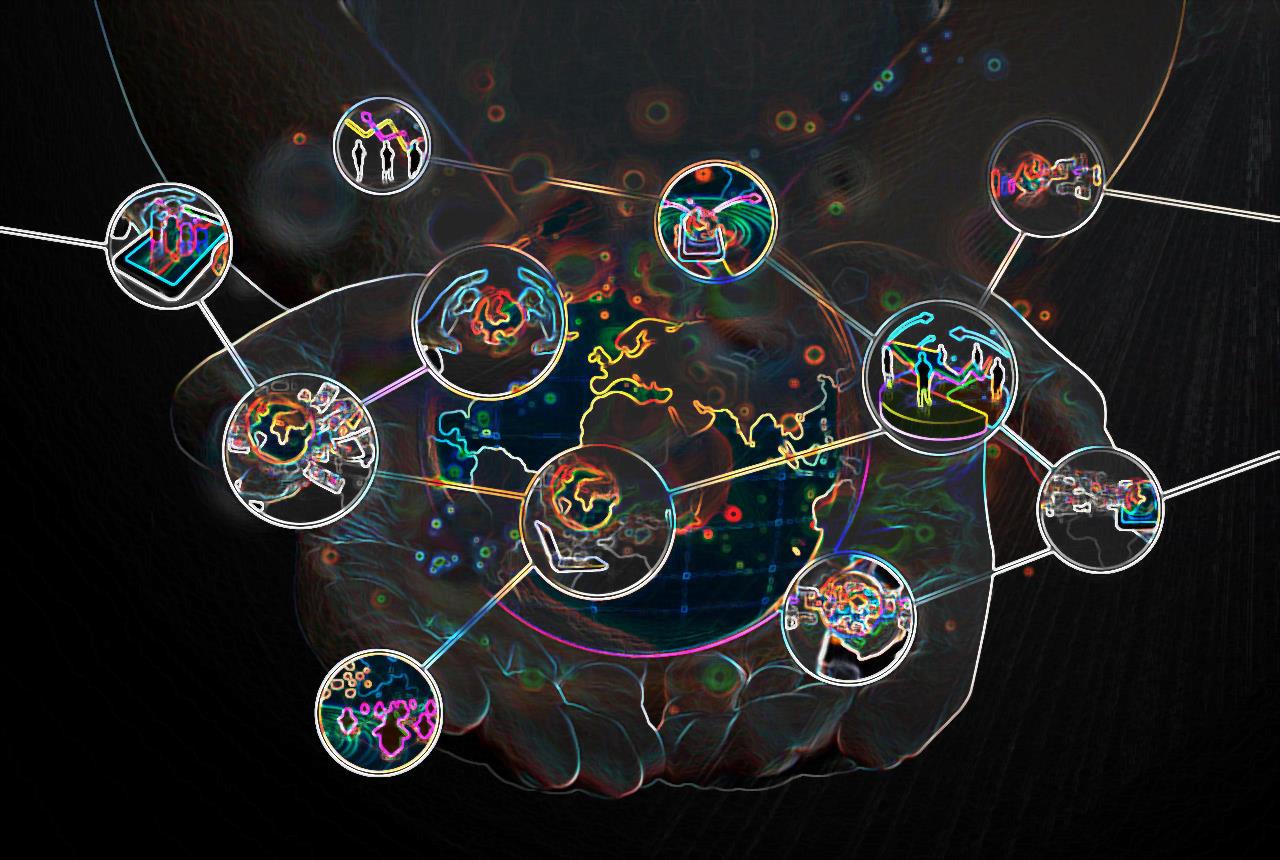 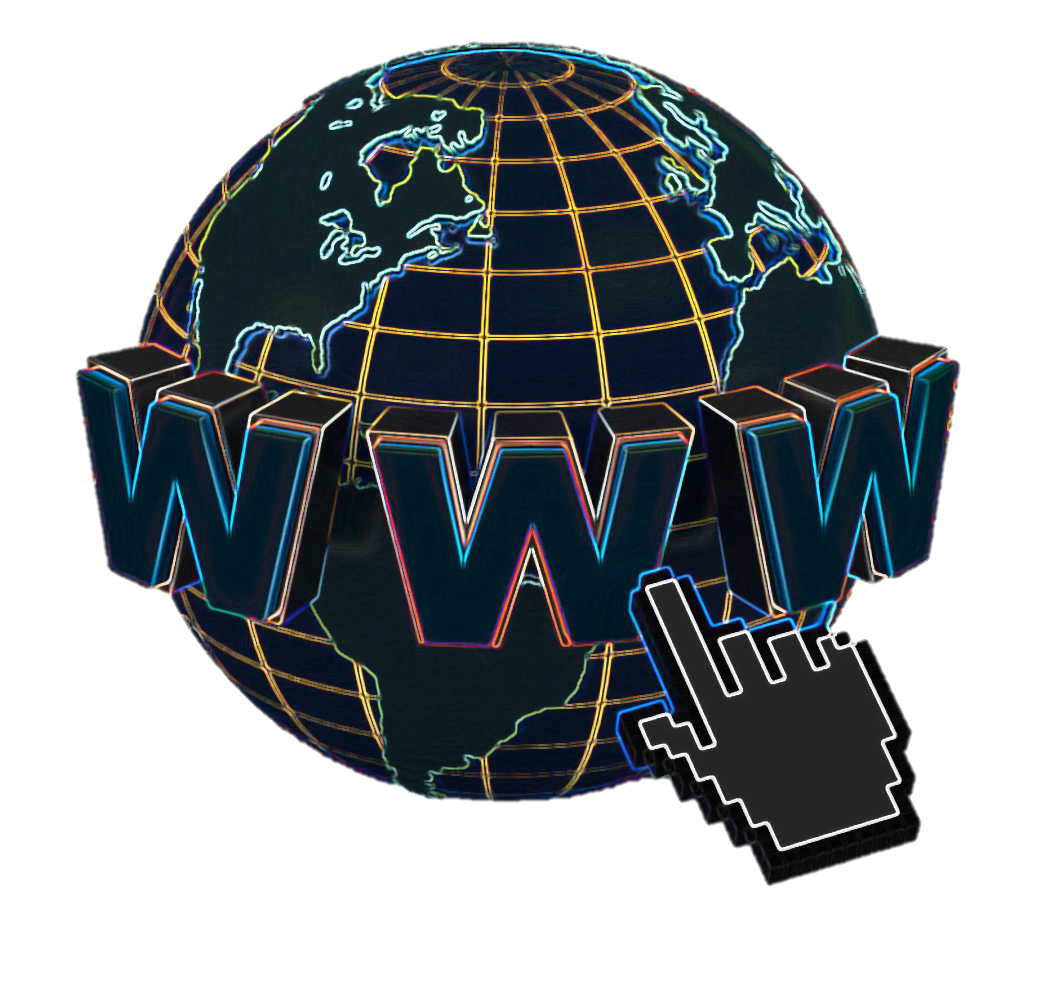 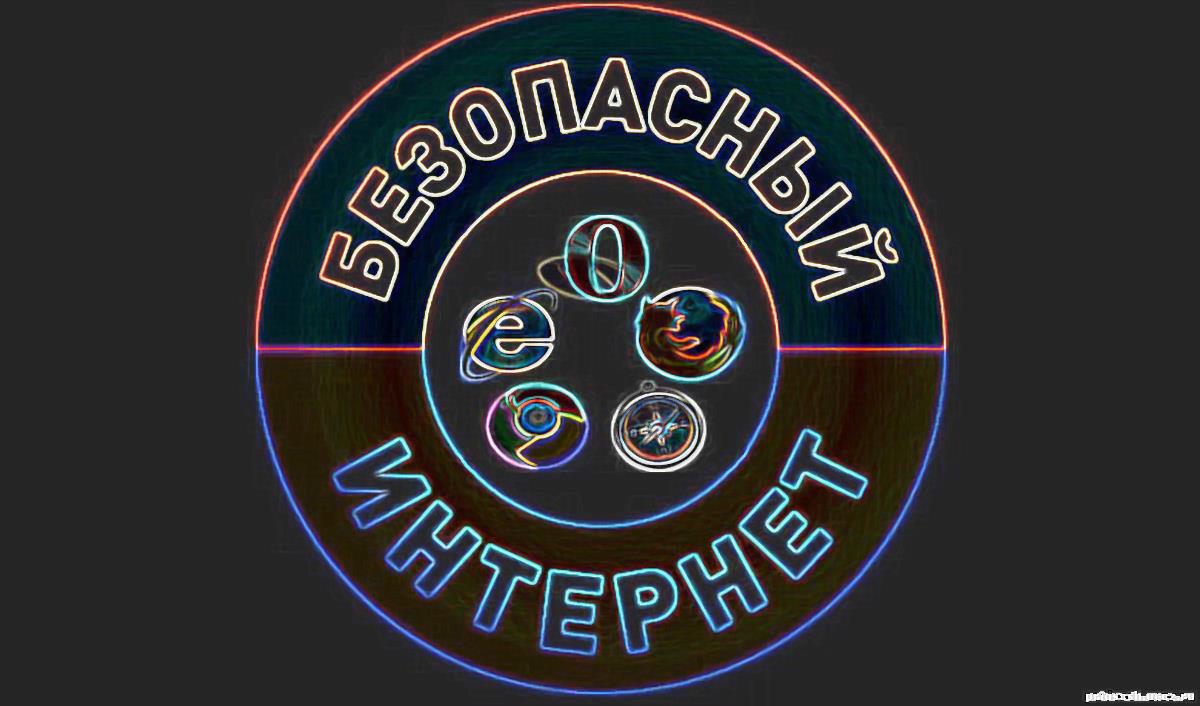 5
4
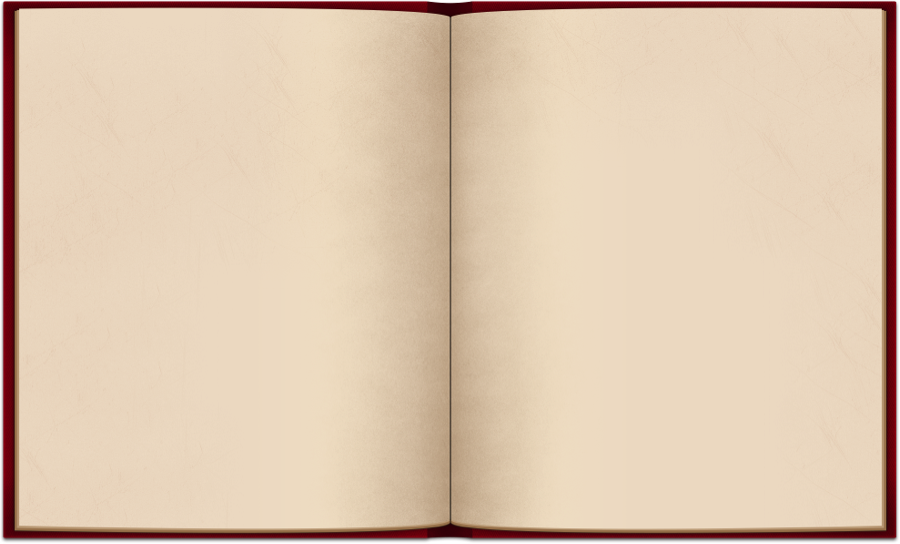 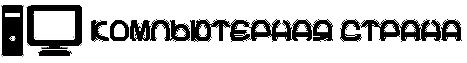 Поисковая система (поисковик) – это сайт, обратившись к которому пользователь может найти интересующую его информацию по заданному ключевому запросу.
Быстрый поиск
 информации
Как не сбиться нам с пути? 
Где и что в сети найти?
Нам поможет непременно
ПОИСКОВАЯ СИСТЕМА

Ей задай любой вопрос
Все, что интересно –
Вмиг ответ она найдет
И покажет честно!
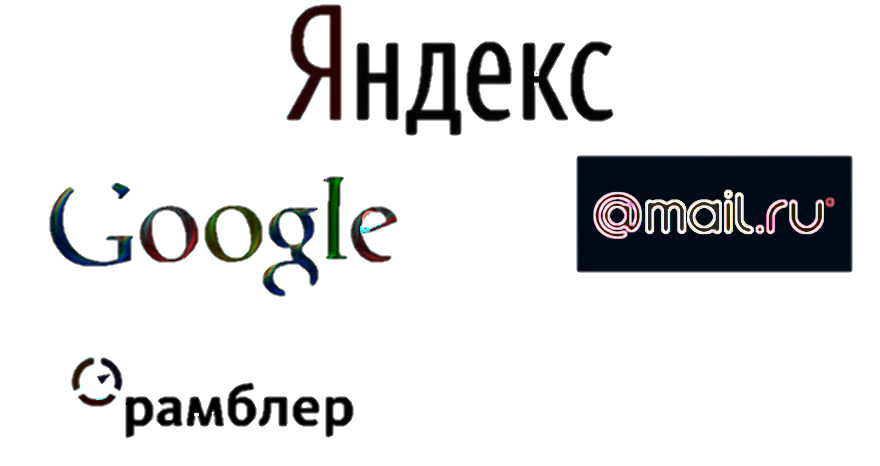 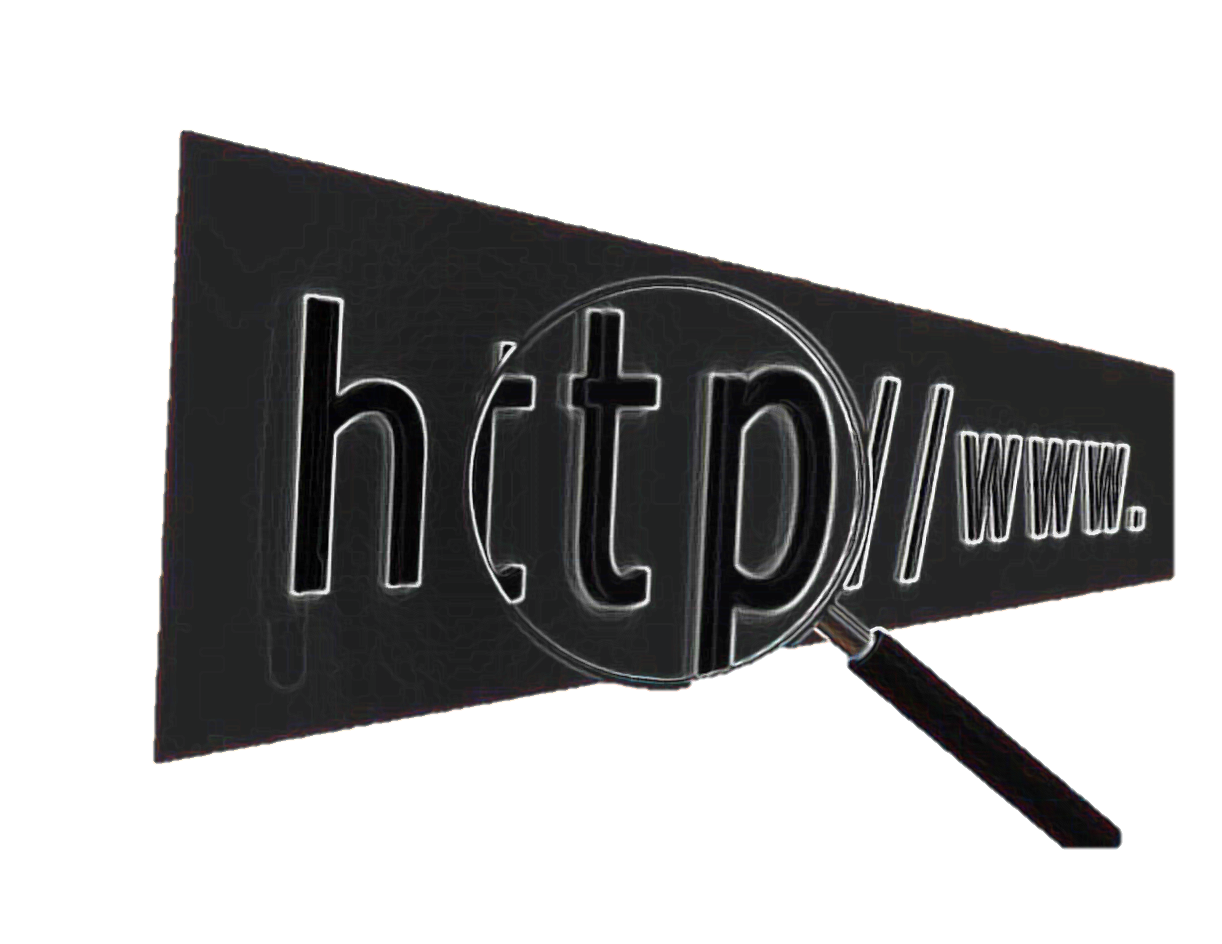 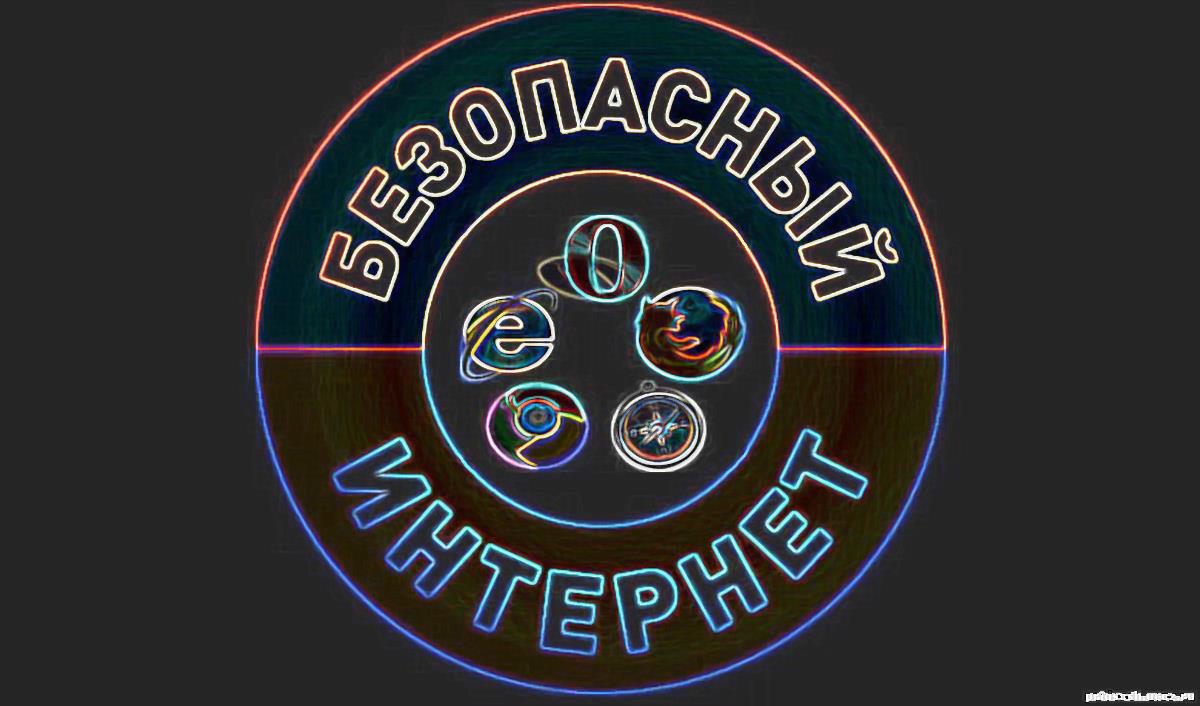 7
6
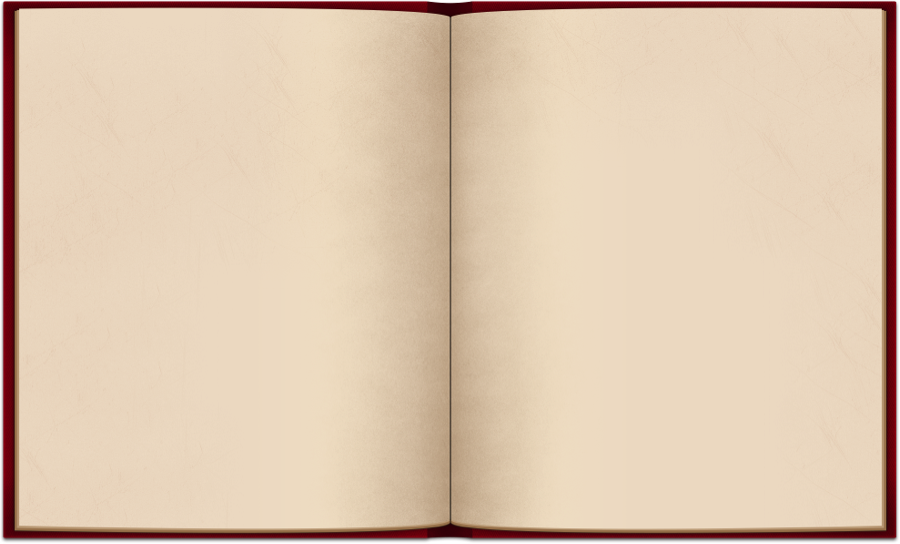 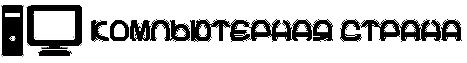 Иногда тебе в сети 
Могут встретиться вруны.

Обещают все на свете:
Подарить бесплатно детям
Телефон, щенка, айпод
И поездку на курорт

Их условия не сложны: 
СМС отправить можно
С телефона папы, мамы –
И уже ты на Багамах

Ты мошенникам не верь,
Информацию проверь!
Мошенничество
Мошенничество в Интернете – один из видов киберпреступления, целью которого является обман пользователей.
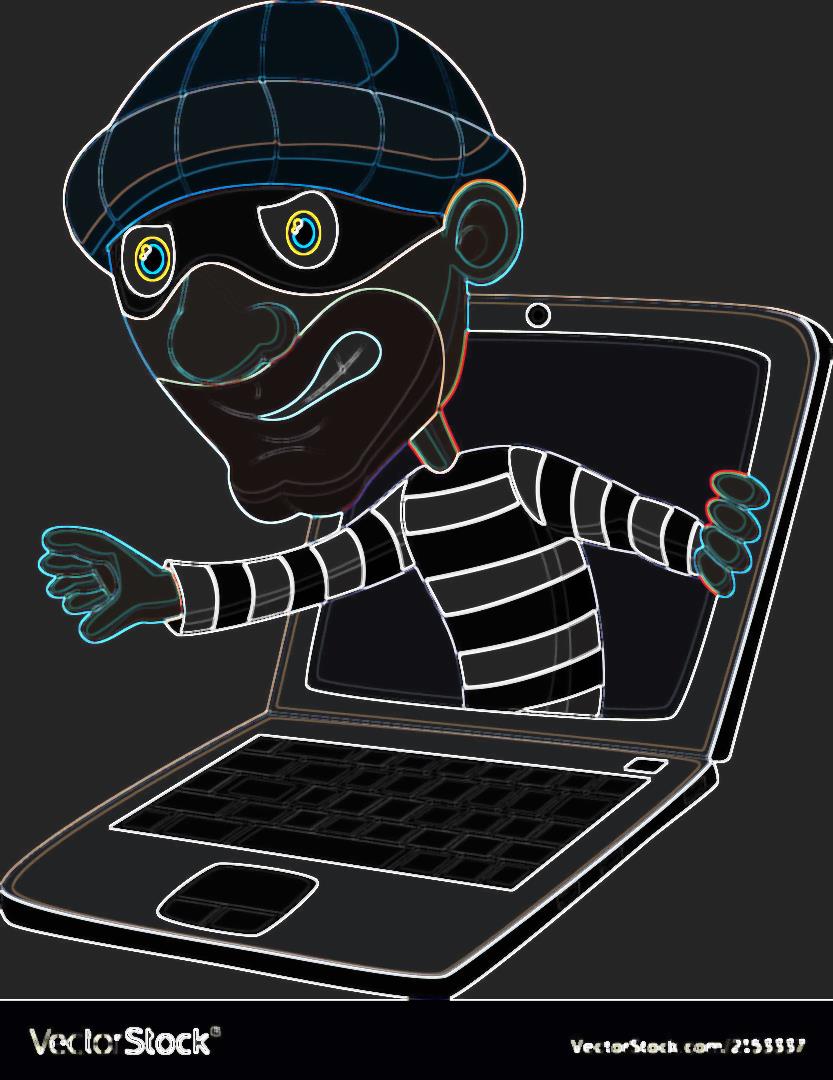 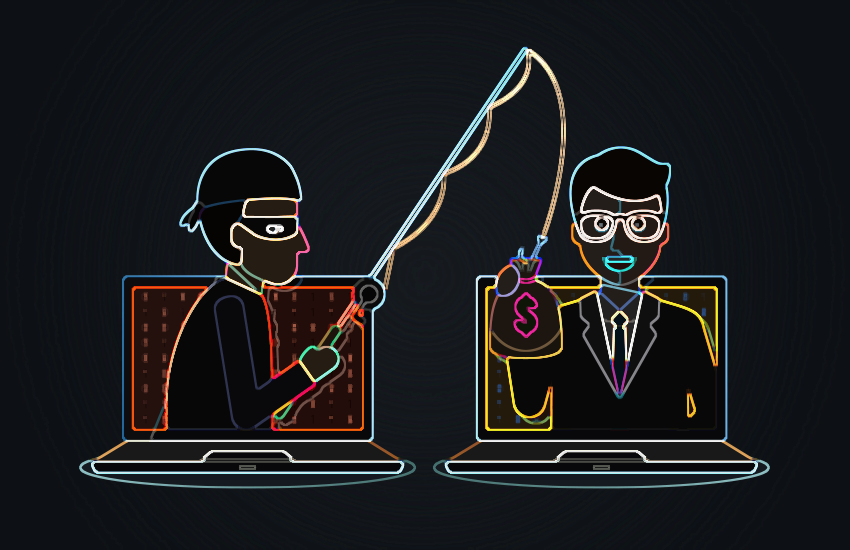 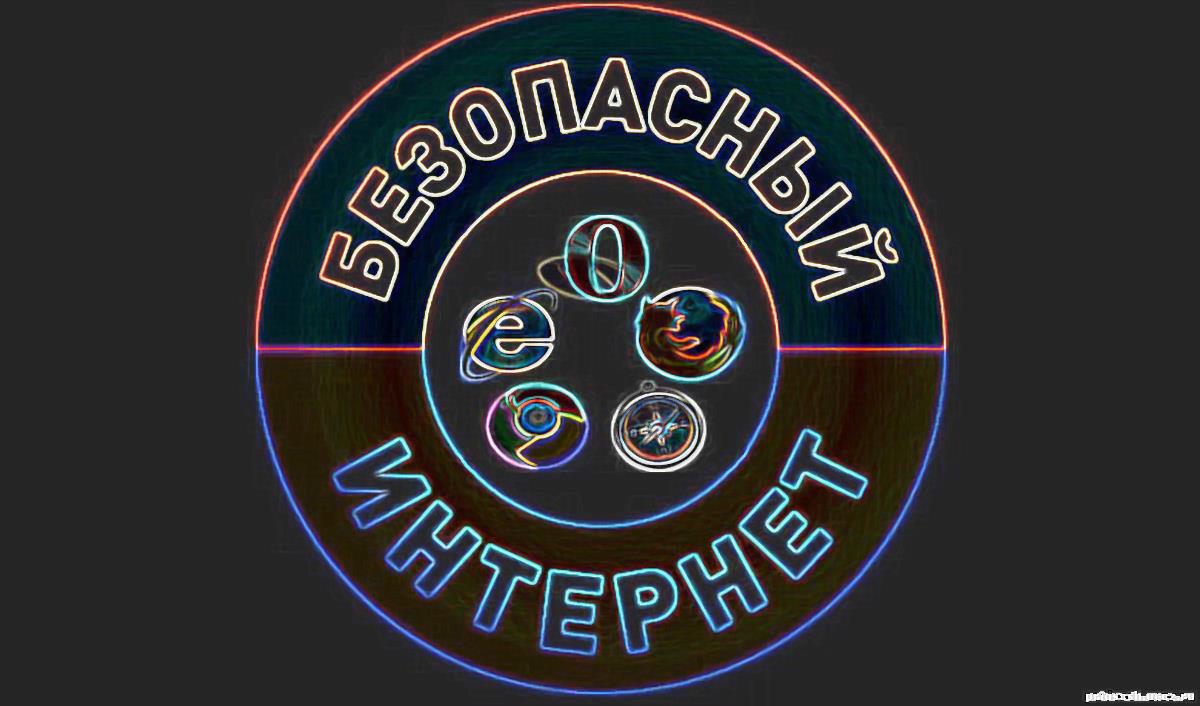 9
8
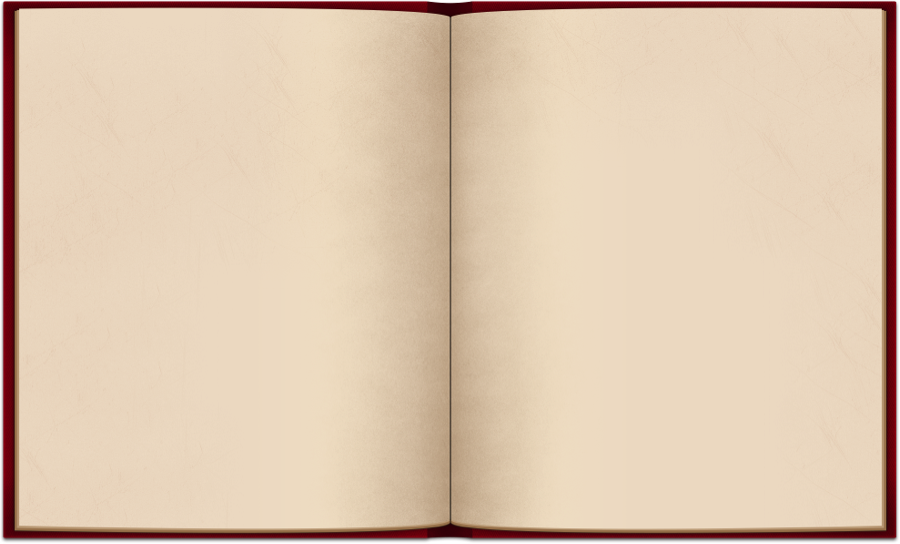 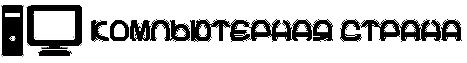 Электронная почта (Electronic Mail, e – mail) – сетевая служба, позволяющая пользователям обмениваться сообщениями или документами без применения бумажных носителей.
Общение без границ
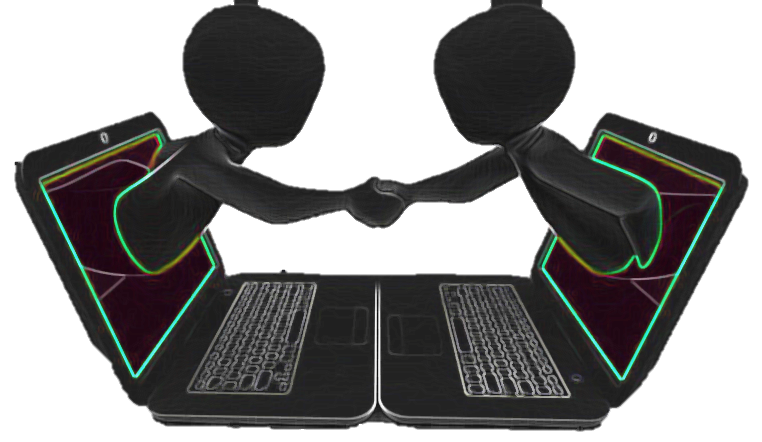 Расстоянья Интернету 
Совершенно не страшны.
За секунду он доставит
Сообщенье хоть с Луны.

Не печалься, если вдруг
Далеко уехал друг.
Подключаешь Интернет –
Расстоянья больше нет!

Электронное письмо
Вмиг домчится до него.
Ну, а видеозвонок
Сократит разлуки в срок!
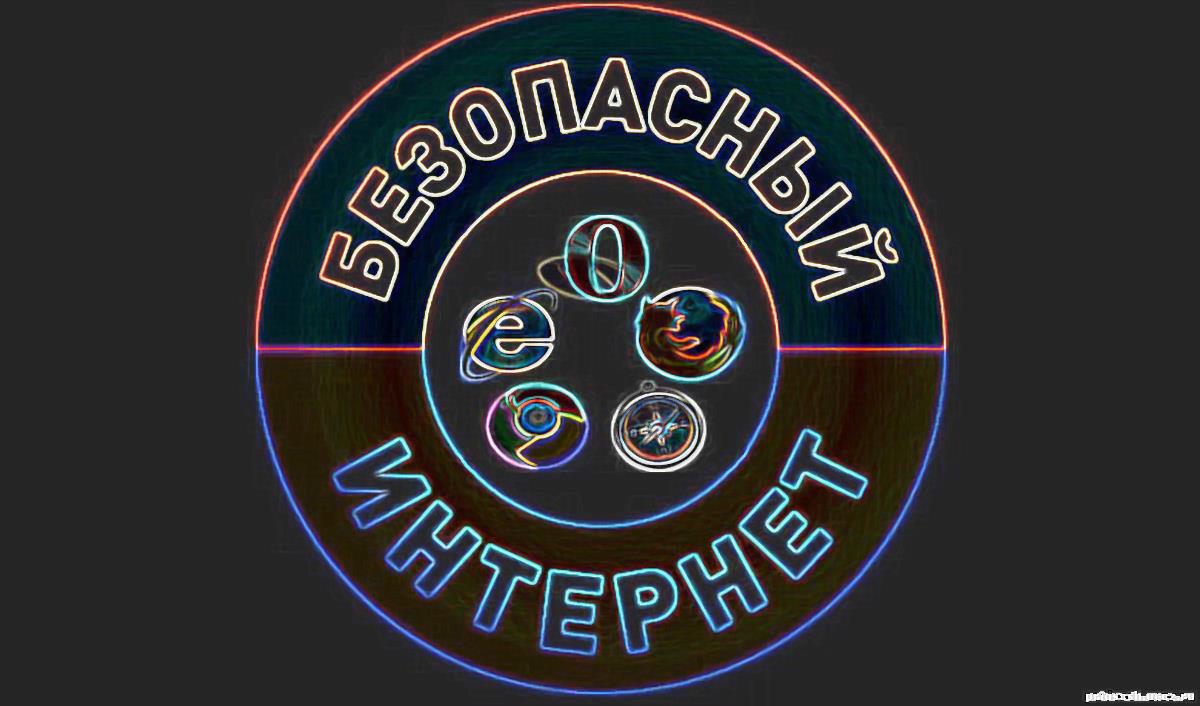 11
10
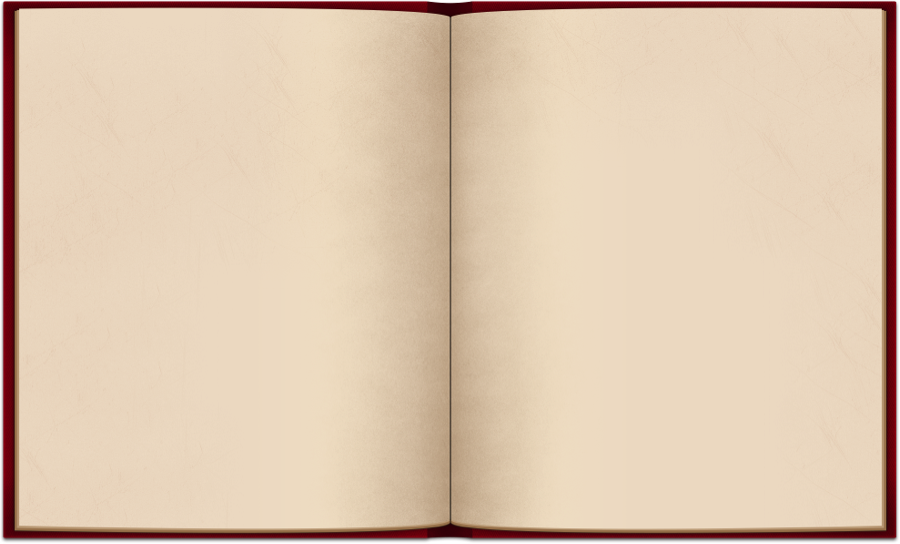 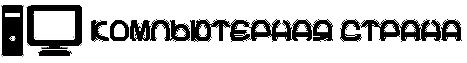 Компьютерный вирус – вид вредоносного программного обеспечения , способного создавать копии копии самого себя и внедряться в код других программ. Его цель – распространение, удаление файлов и даже удаление операционной системы.
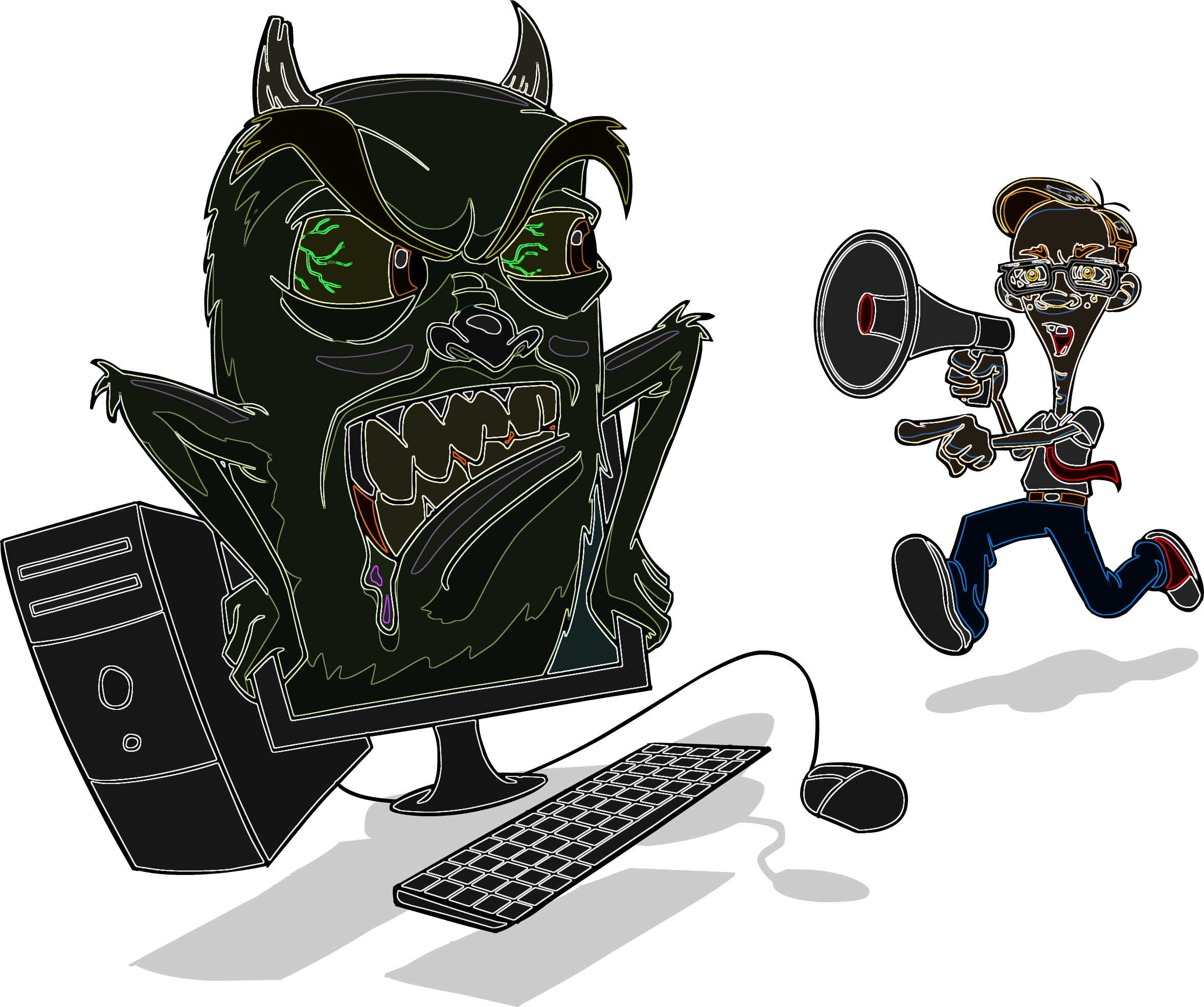 Вирусы
Вдруг из щели между строк
Вылезает червячок.
Безобидный хоть на вид –
Он в себе беду таит!

Может файлы он стирать,
Может деньги воровать.
Предлагает нам обновки
Вирус – мастер маскировки!

Чтобы не попасть в беду
Антивирус заведу!
Всем, кто ходит в Интернет,
Пригодится мой совет!
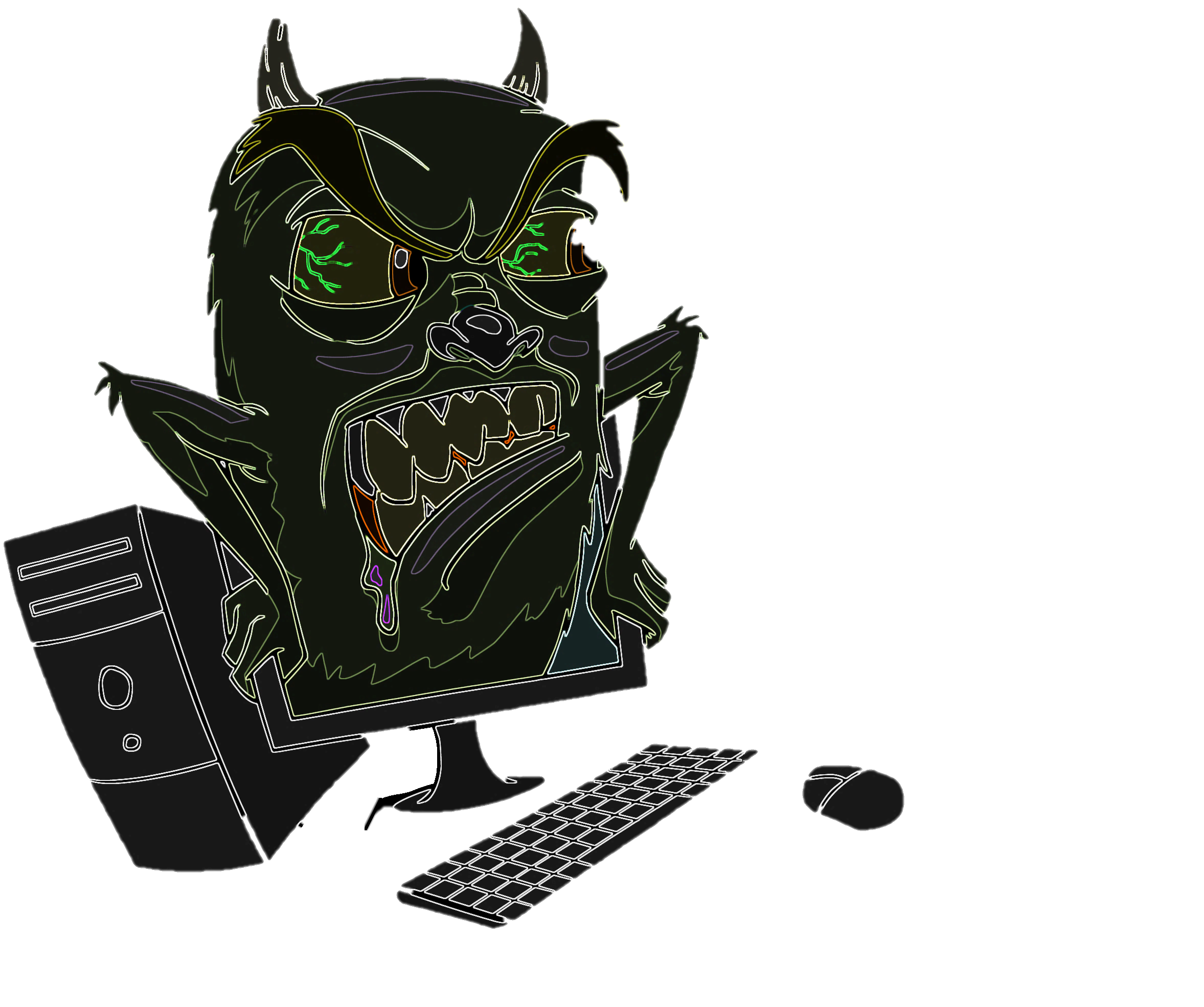 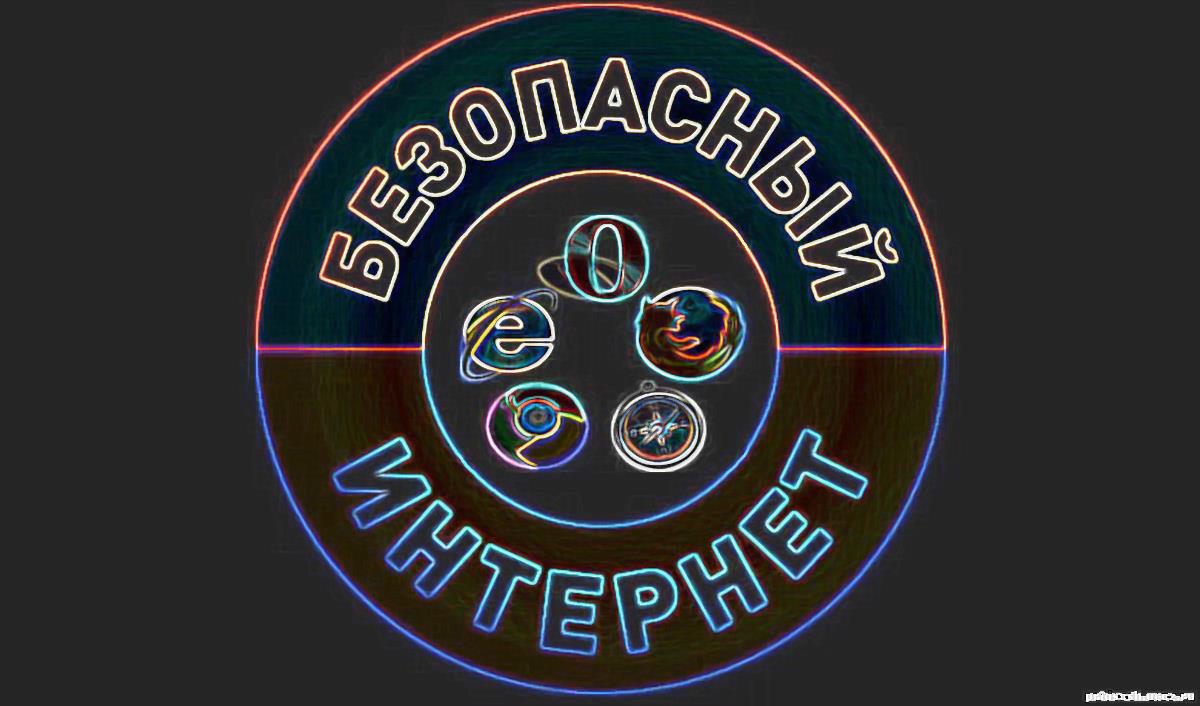 13
12
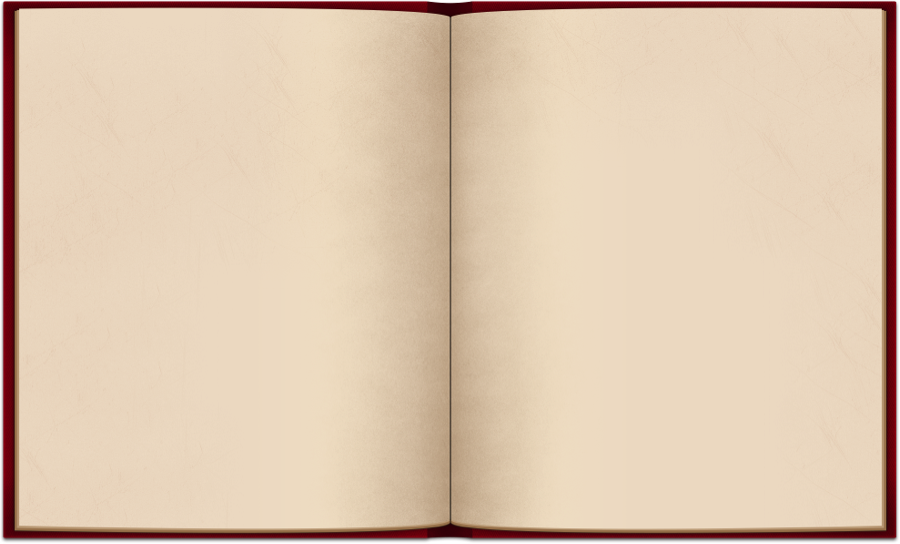 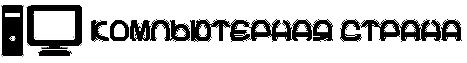 Запомни! Никогда нельзя рассказывать личную информацию о себе незнакомым людям – адрес дома, школы, номер телефона. Не стоит отправлять фото и себя и твоей семьи!
Обманчивые друзья
В Интернете, как и в мире,
Есть и добрые, и злые
Полон разных он людей:
Есть и гений, и злодей.
По портрету не поймешь
От кого слезу прольешь.

Чтобы вор к нам не пришел,
И маньяк нас не нашел,
Телефон сой, адрес, фото
В Интернет не помещай
И чужим не сообщай.
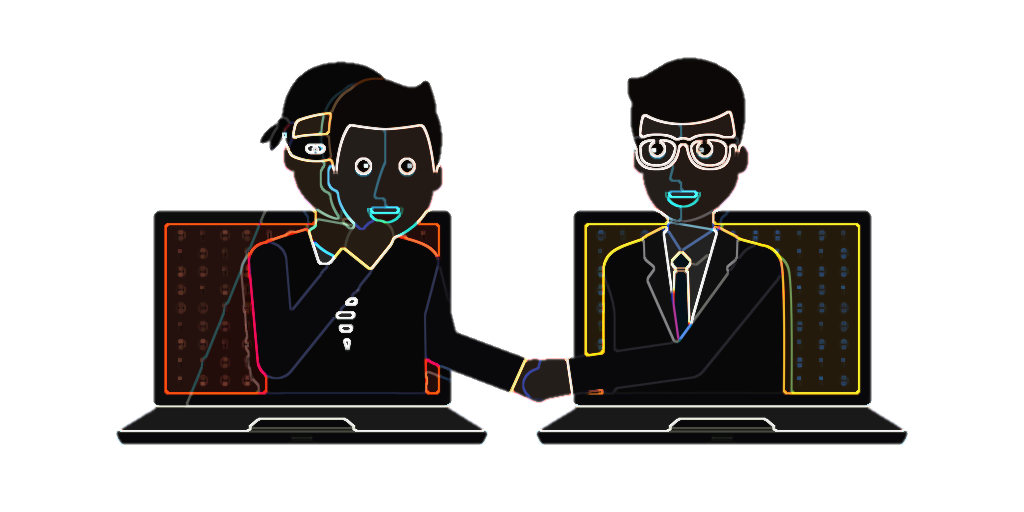 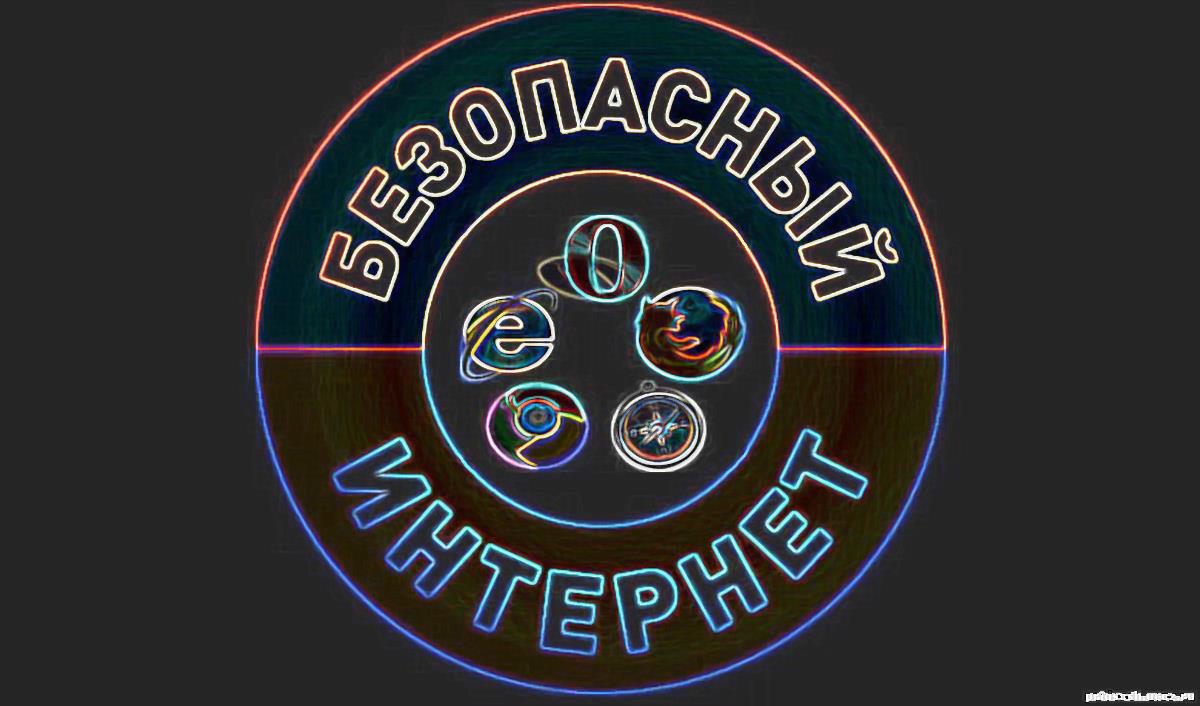 14
15
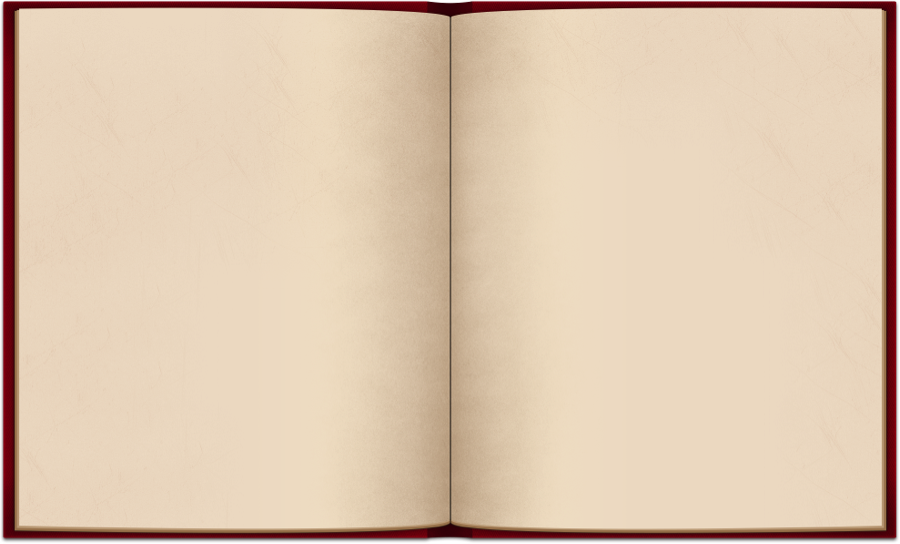 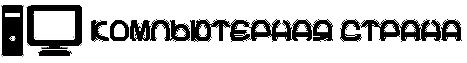 Как всем детям интересно
Поиграть в друзьями вместе.
В интернете тоже можно,
Нужно быть лишь осторожным
И с чужими не играть,
В гости их к себе не звать
И самим не приходить –
Я прошу вас не забыть!
Встреча с незнакомцем
Общаясь в сети, ты можешь знакомиться,
Общаться и добавлять в «друзья» совершено не известных тебе в реальной жизни людей. Некоторые пользователи могут общаться с тобой от лица вымышленного друга, с целью получения какой-либо выгоды.
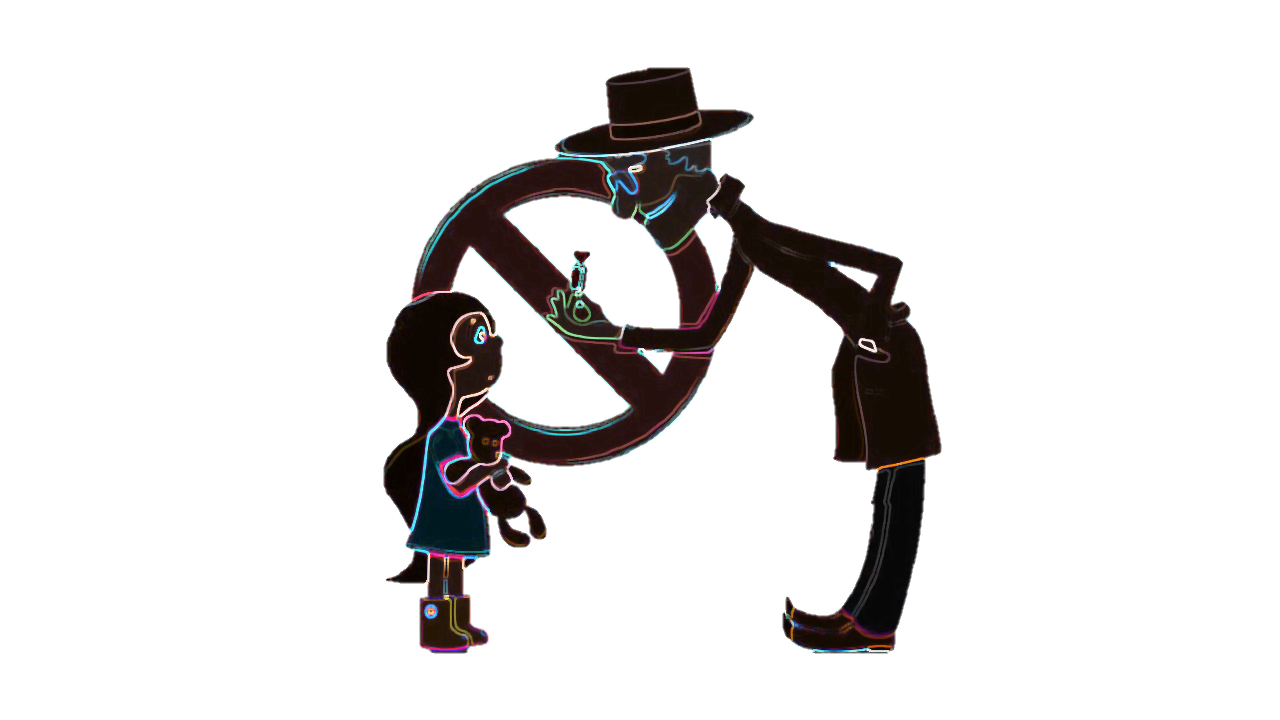 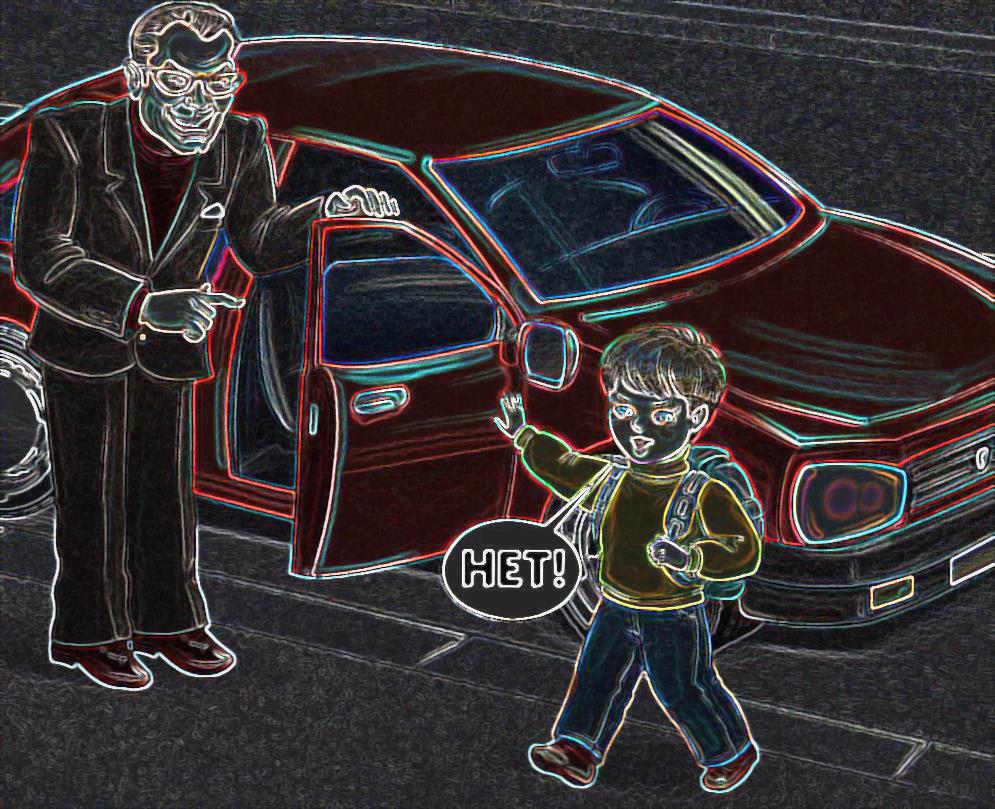 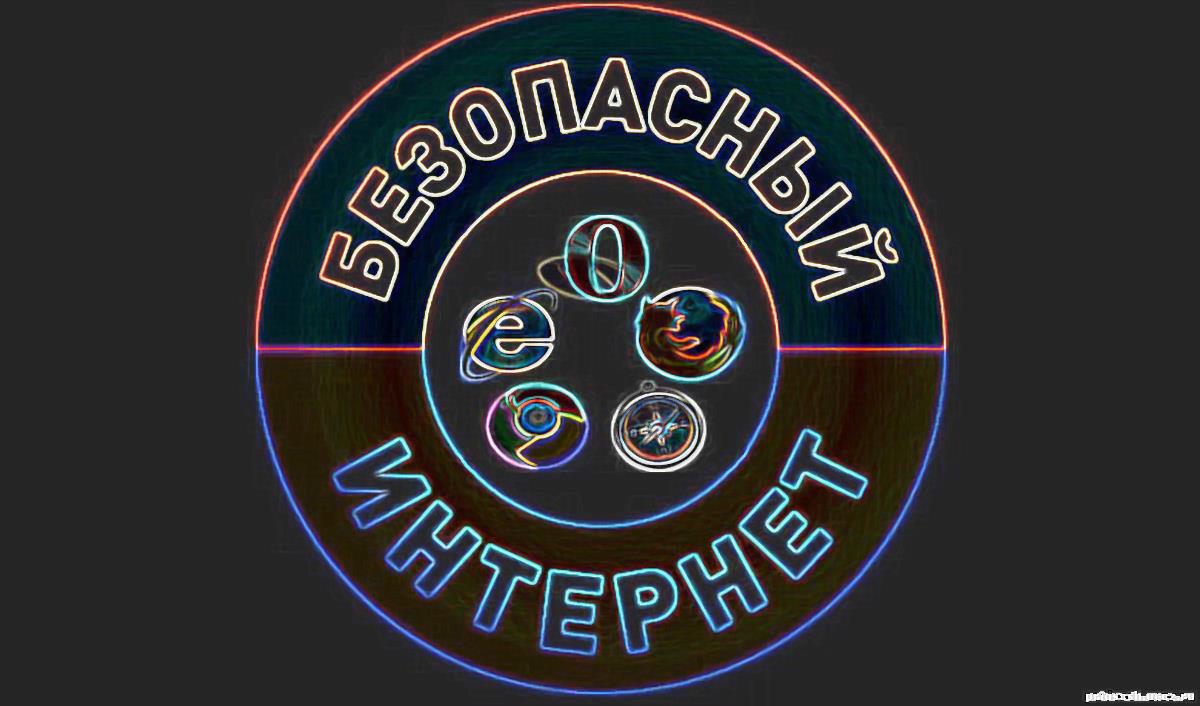 17
16
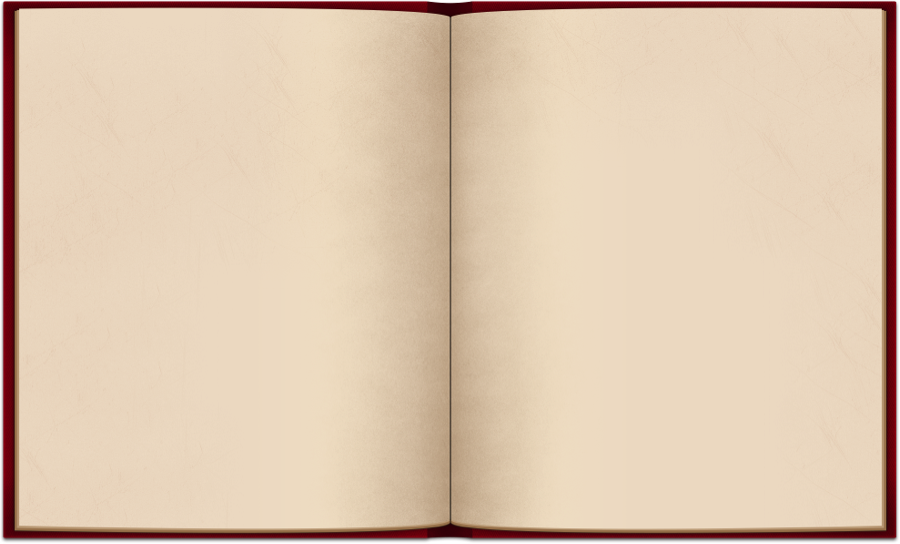 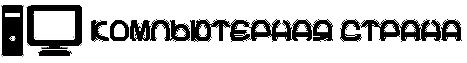 Дразнилки и оскорбления
Киберпреследование или кибербуллинг – это преследование пользователя сообщениями, содержащими оскорбления, агрессию, запугивание, хулиганство, социальное бойкотирование.
В Интернете злые тролли
Появляются порою.
Эти злюки – задаваки
Могут довести до драки!

Им дразнить людей прикольно,
Не смотря, что это больно.
Только полный их игнор
Тролля охладит задор.

Сам же вежлив оставайся,
В тролля ты не превращайся!
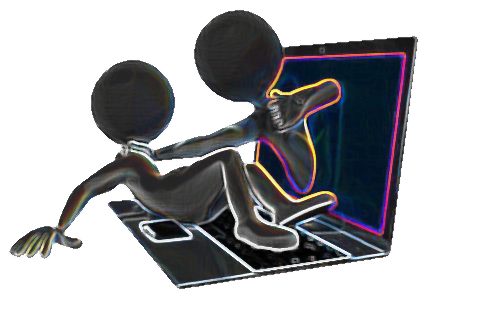 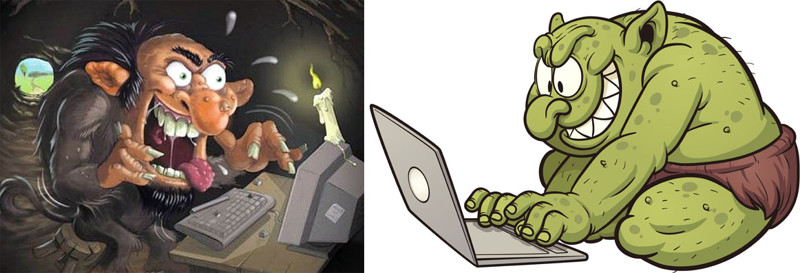 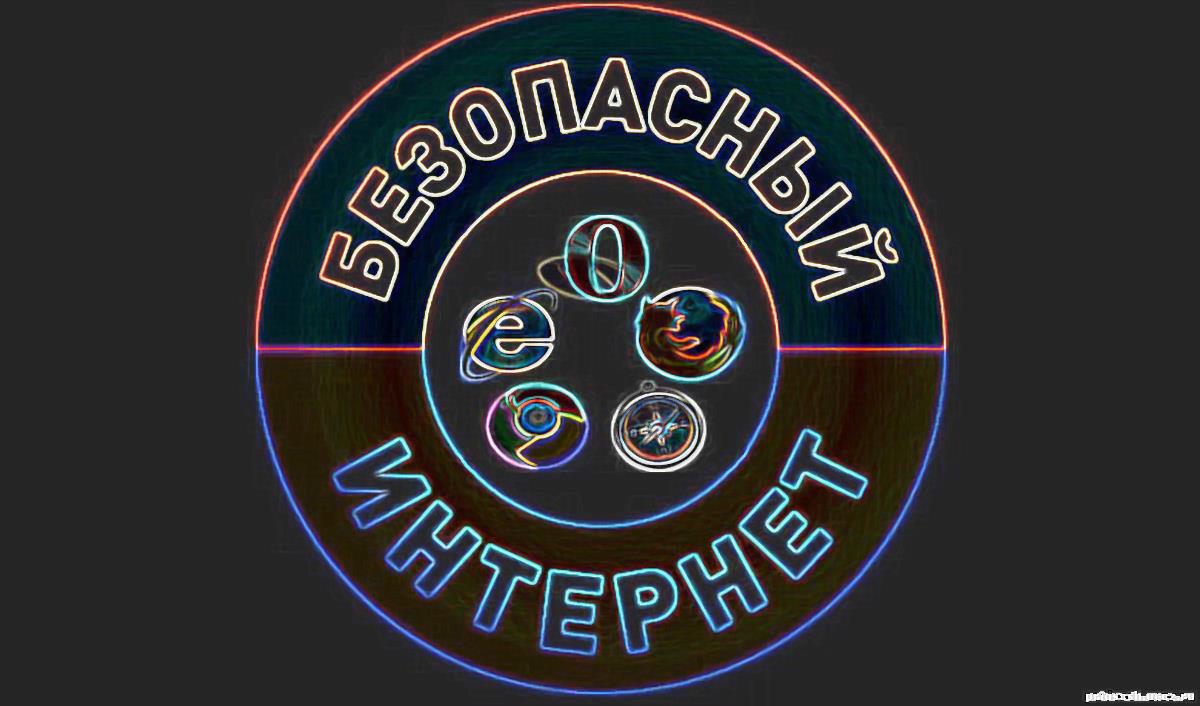 18
19
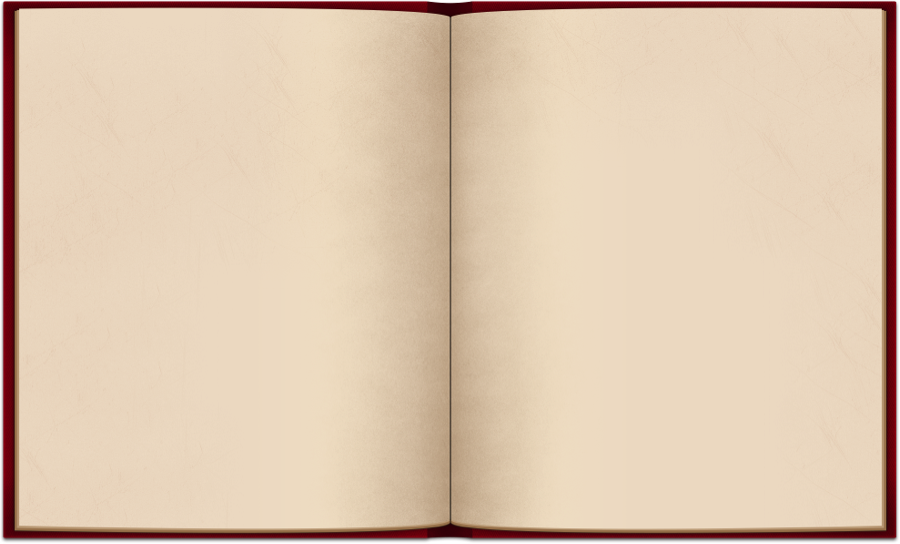 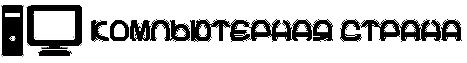 Родительский контроль – программное обеспечение, которое позволяет блокировать доступ детей и подростков к нежелательным сайтам в сети Интернет.
Вредные сайты
В Интернете, в Интернете
Пруд пруди всего на свете!
Там и игры, и мультфильмы,
И учебы, и кино…
Но порою ты находишь
Там совсем, совсем не то…

Чтобы не перепугаться
И потом не огорчаться,
Надо фильтр поискать
И компьютер подковать!
Ты родителям скажи – 
Фильтры тут всегда нужны!
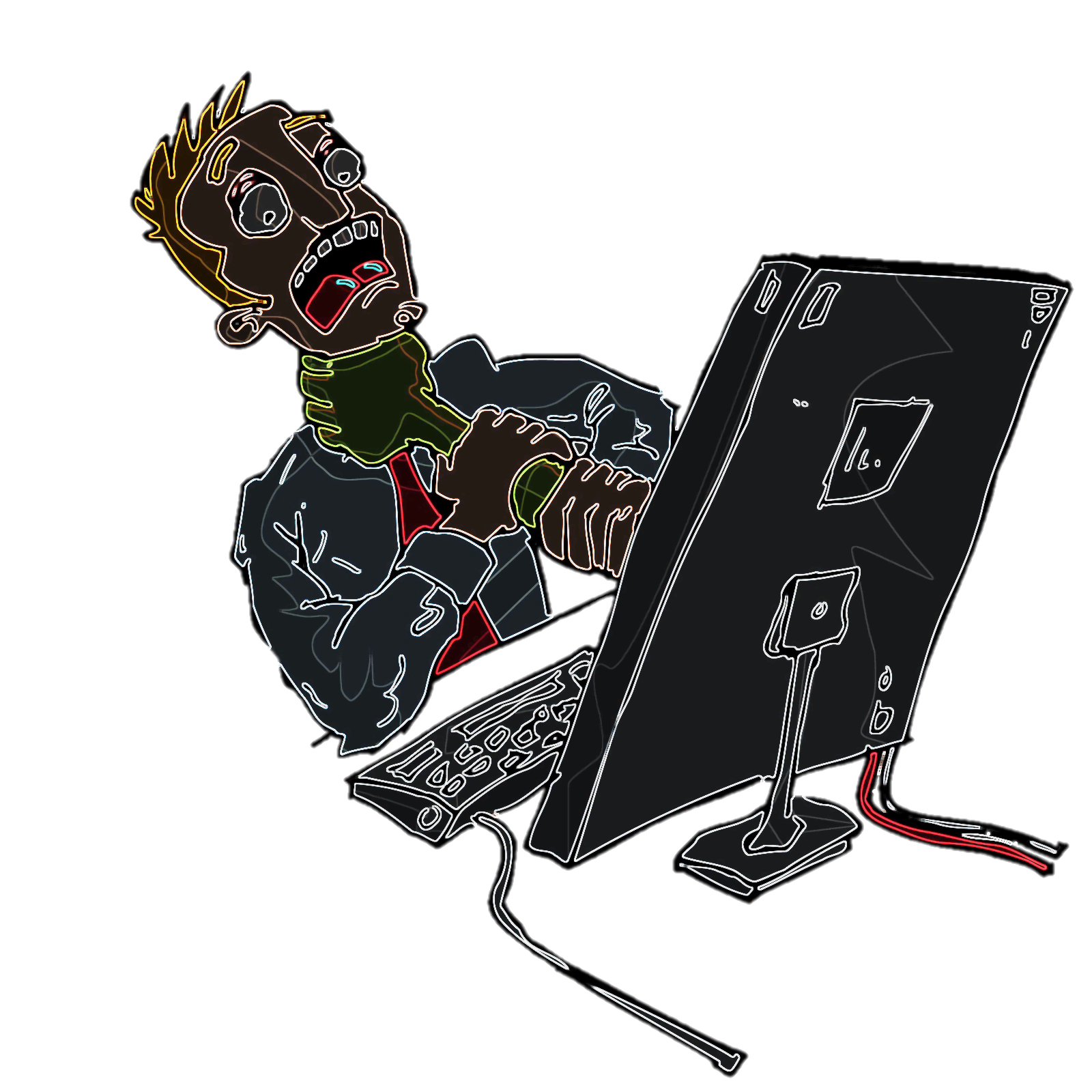 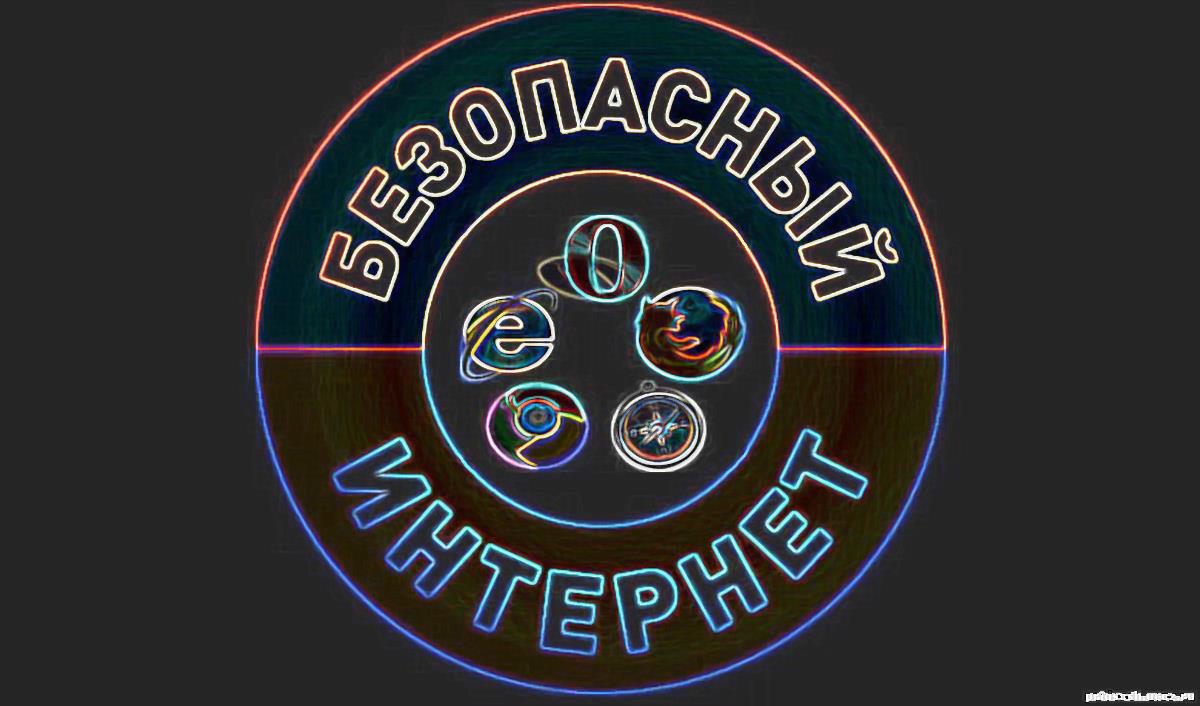 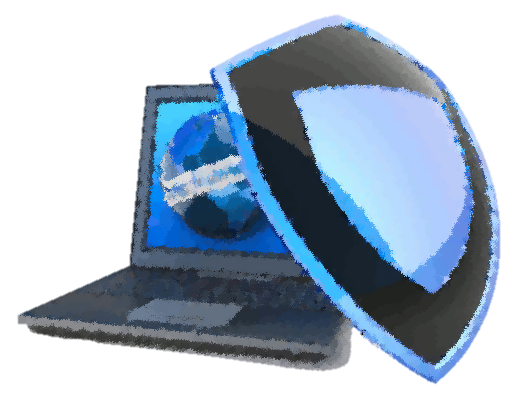 21
20
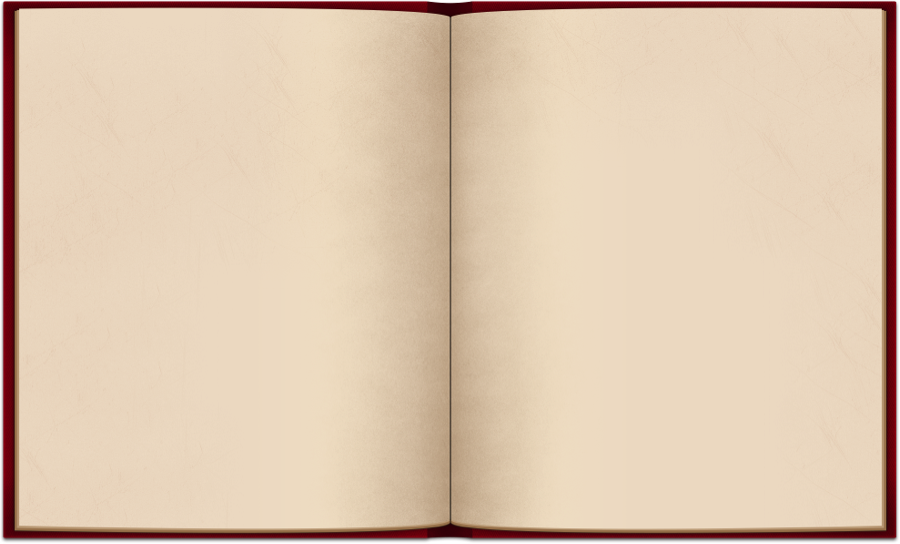 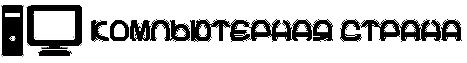 Фикси – советы. Сообщества







Фикси – советы. Встроенные покупки
Фикси – советы. Тролли







Фикси – советы. Профили
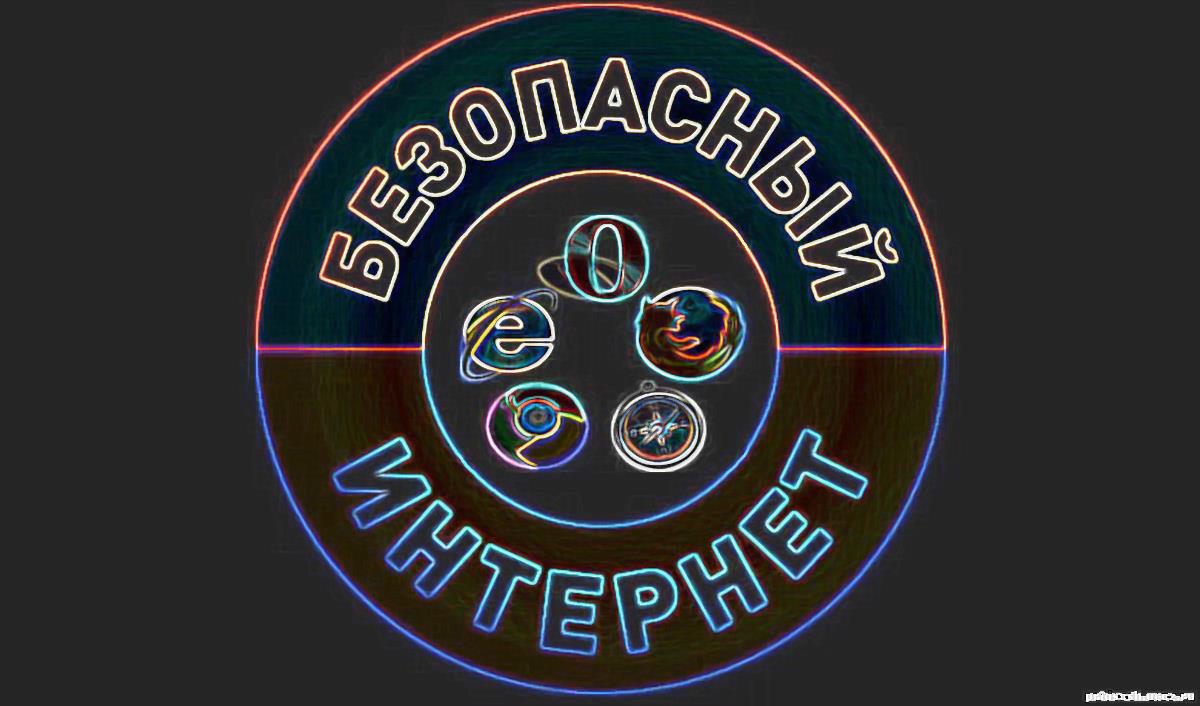 22
23
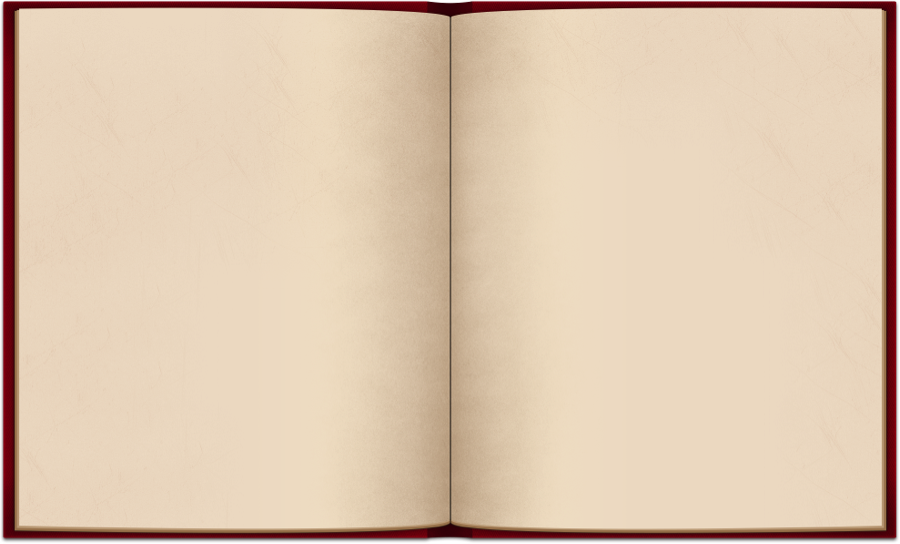 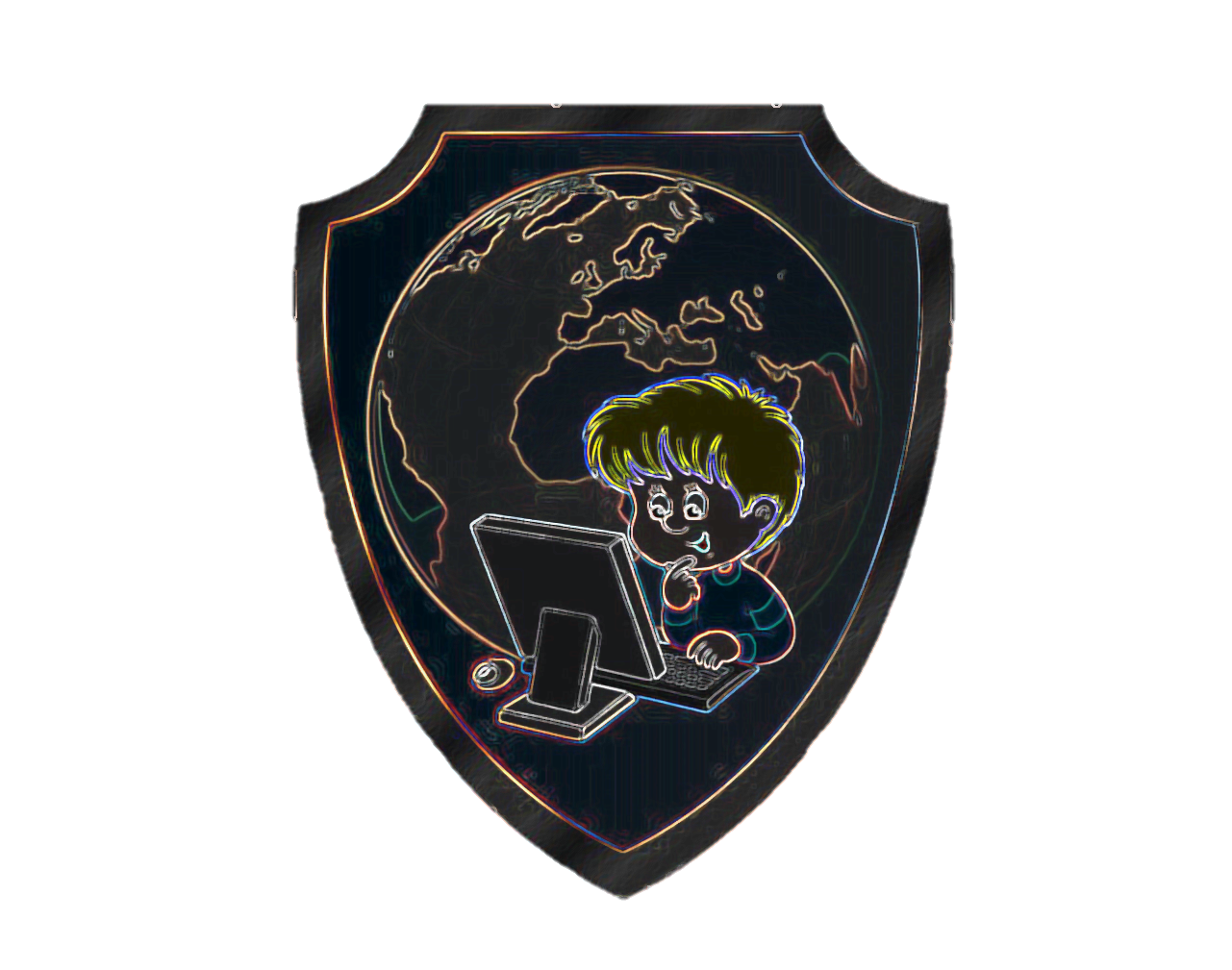 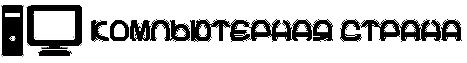 Список использованной литературы
https://yandex.ru/images/search?p

https://yandex.ru/images/search

https://vk.com/doc6491809_489735328?h

http://x-minus.me/track/305216/seasons-of-love

http://zaycev.net/pages/36886/3688697.shtml

https://yandex.ru/images/search
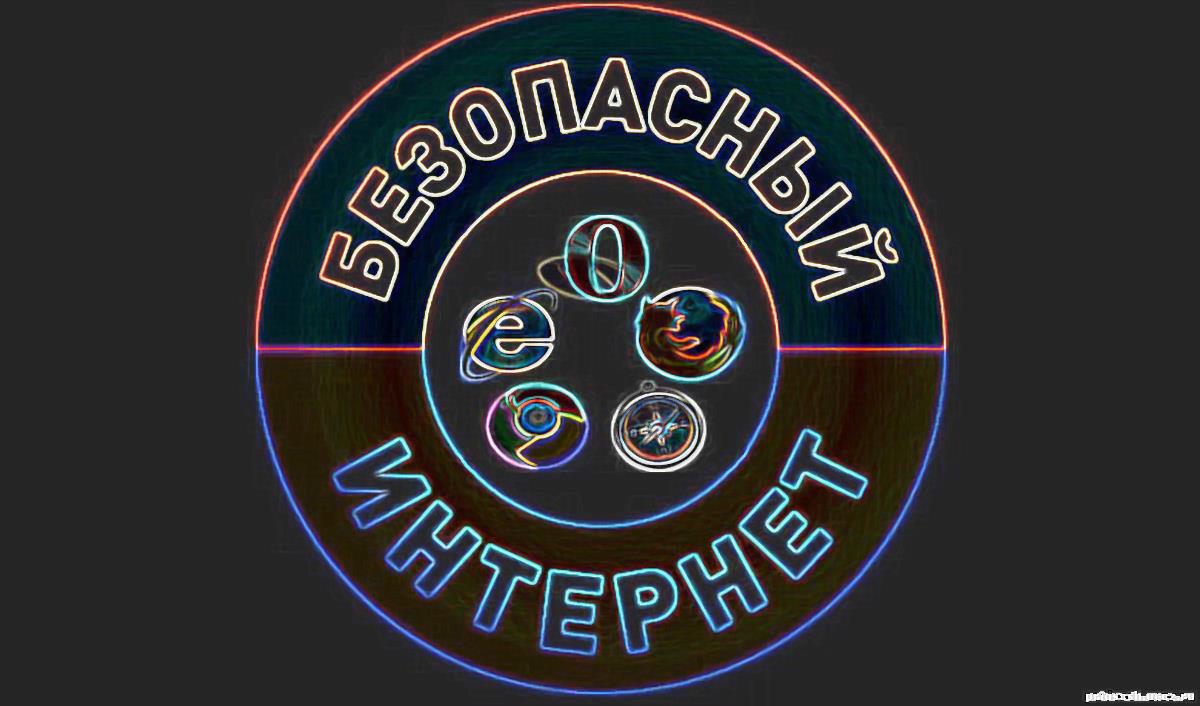 22
23
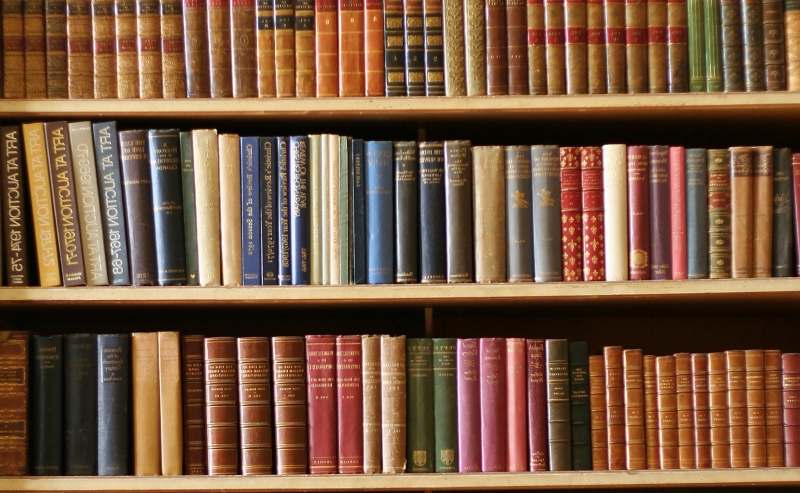 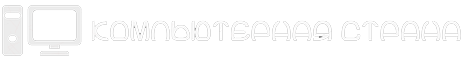 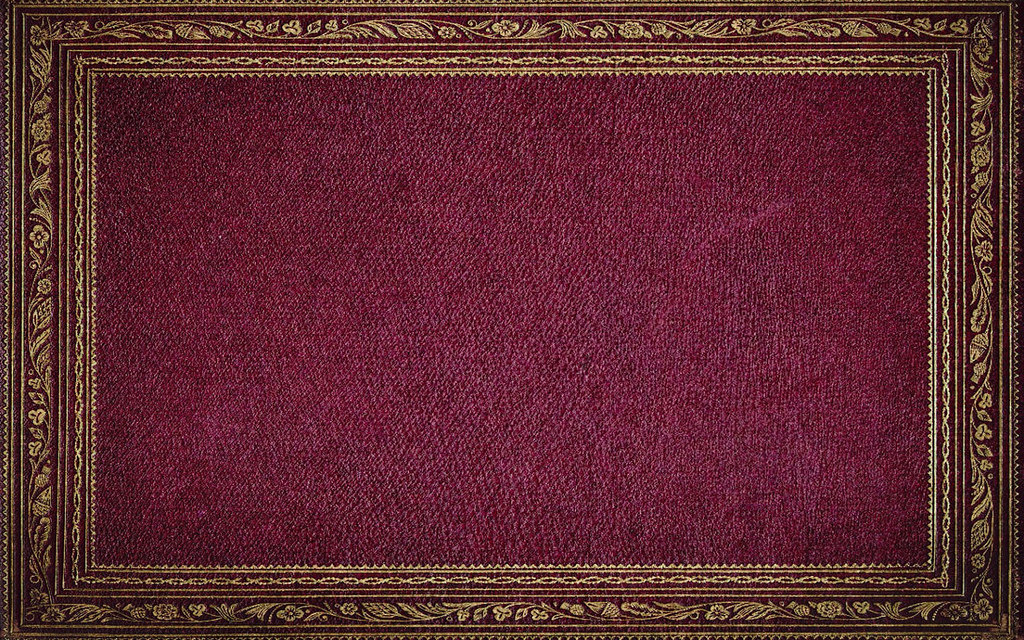 Будьте внимательны!






2019
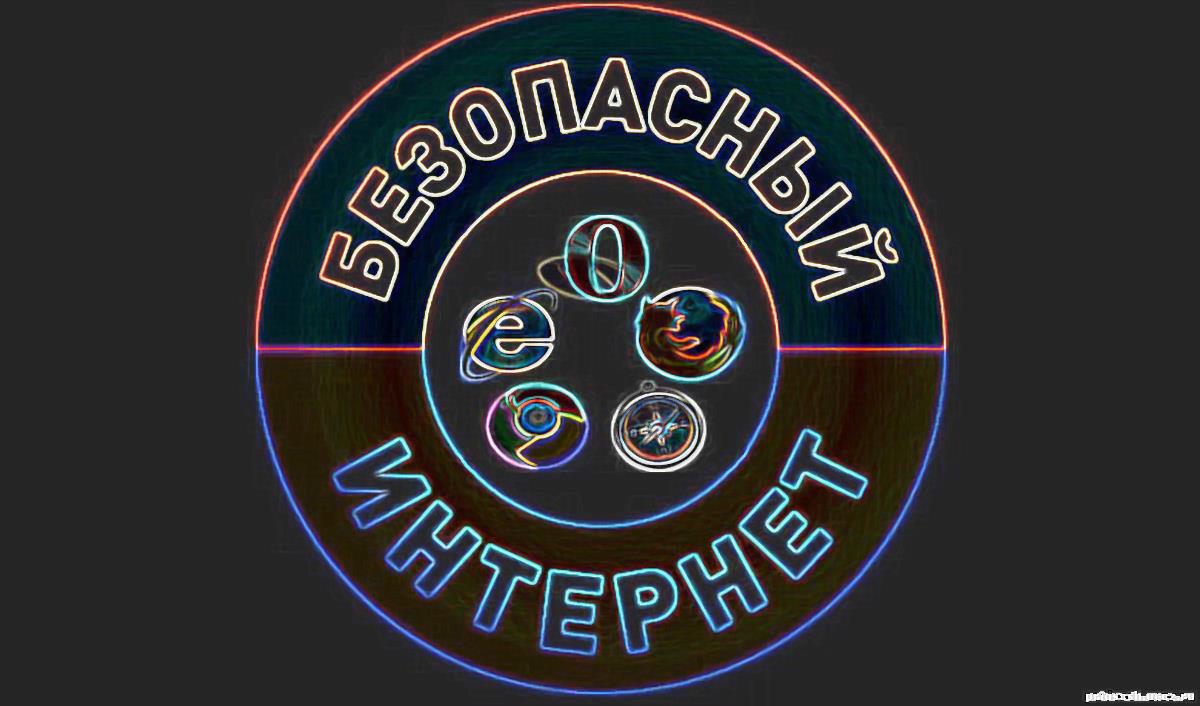 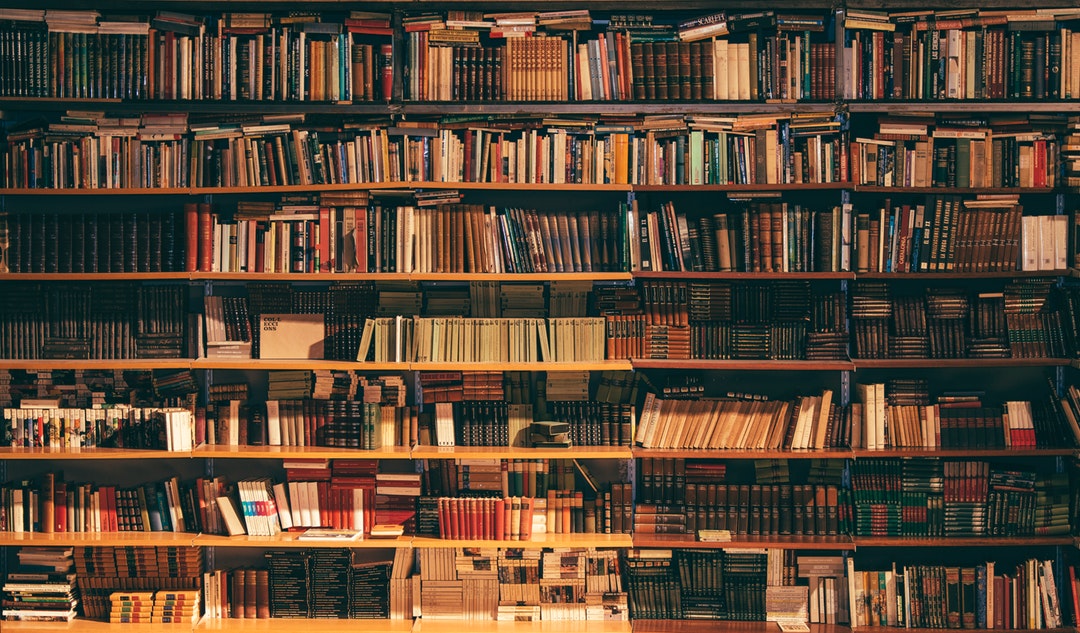 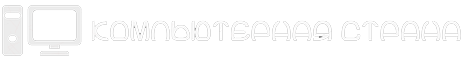 Спасибо за просмотр!
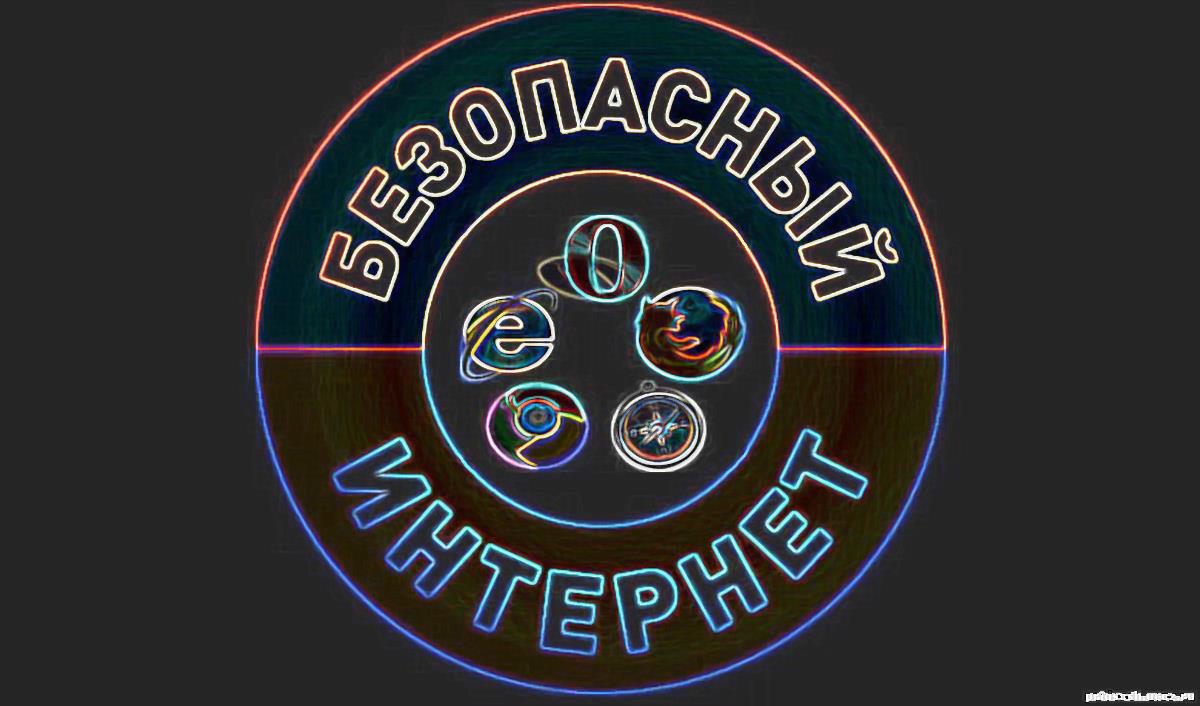 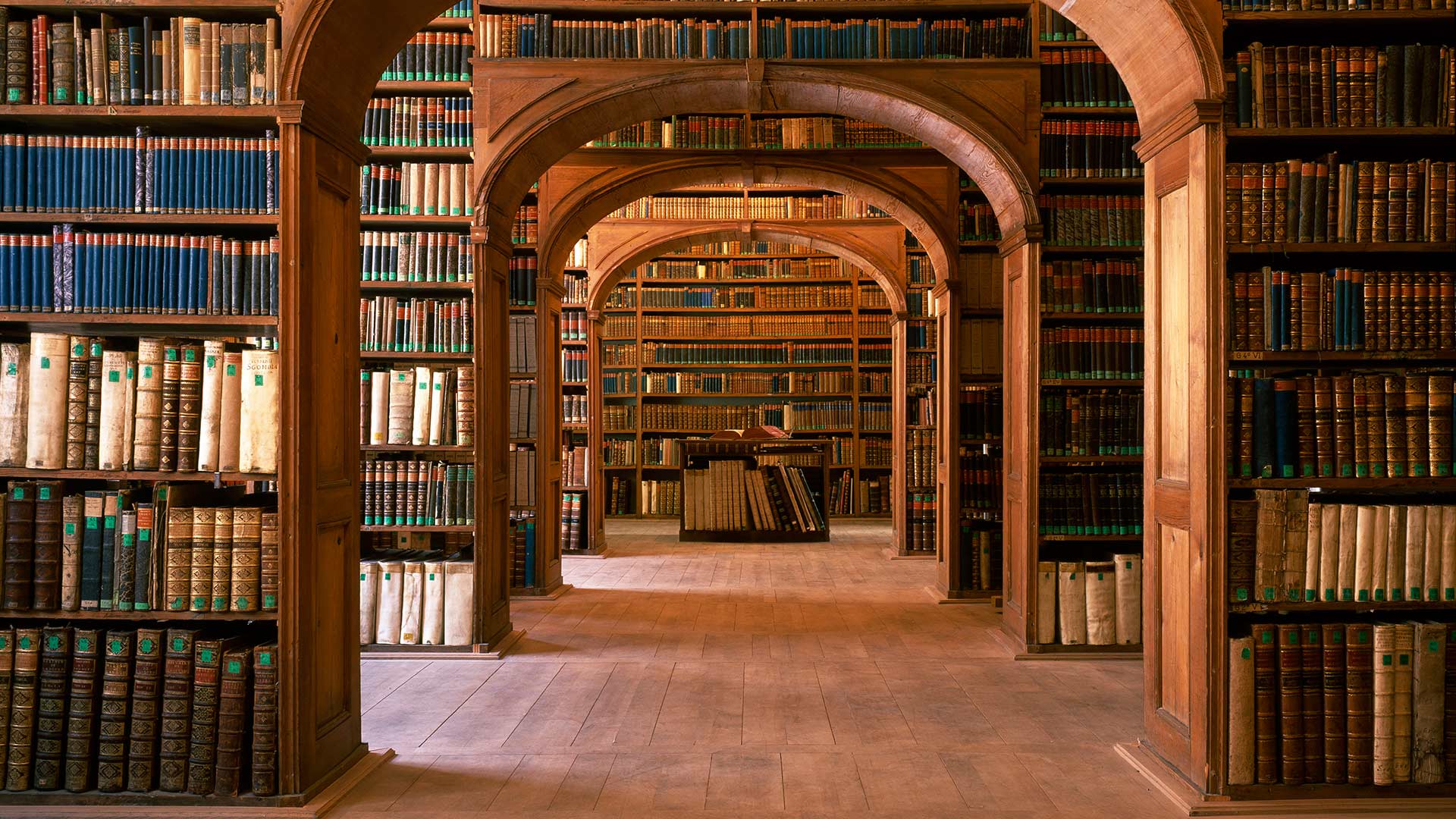 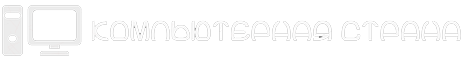 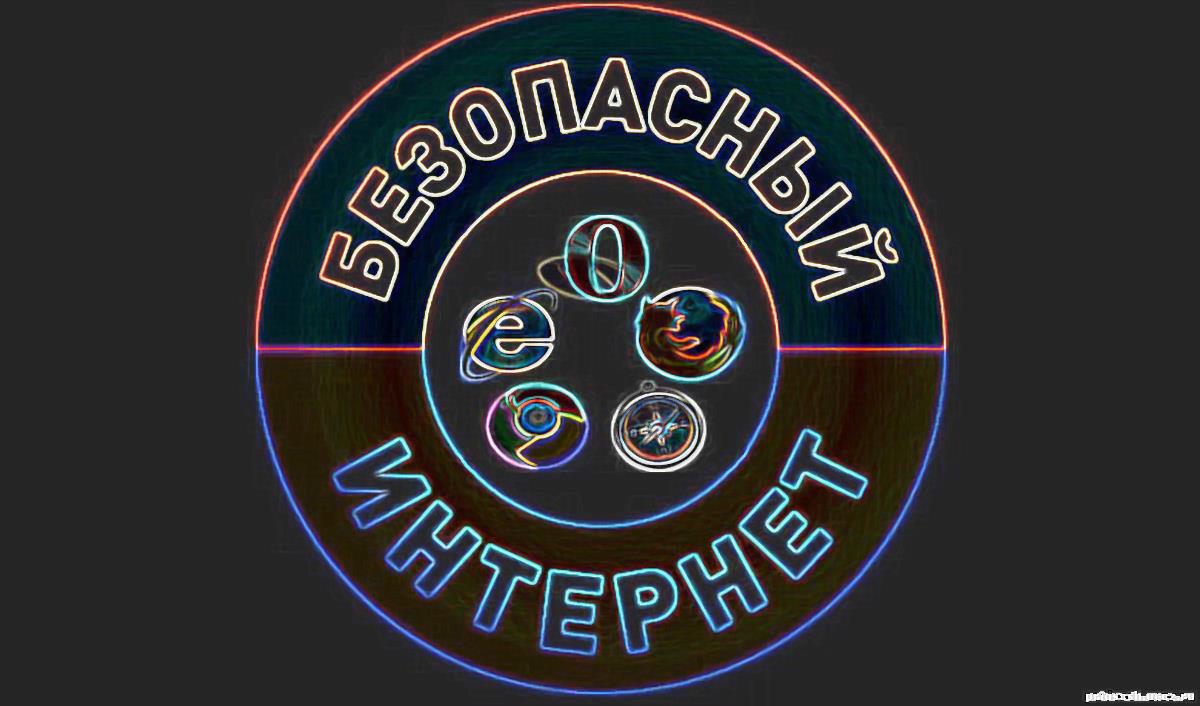